Methodology for Efficient CNN Architectures in Profiling Attacks
Gabriel ZAID, Lilian BOSSUET, Amaury HABRARD, Alexandre VENELLI

Univ Lyon, UJM-Saint-Etienne, CNRS Laboratoire Hubert Curien UMR 5516 F-42023, Saint-Etienne, France
Thales ITSEF, Toulouse, France
TCHES 20 – Virtual Conference
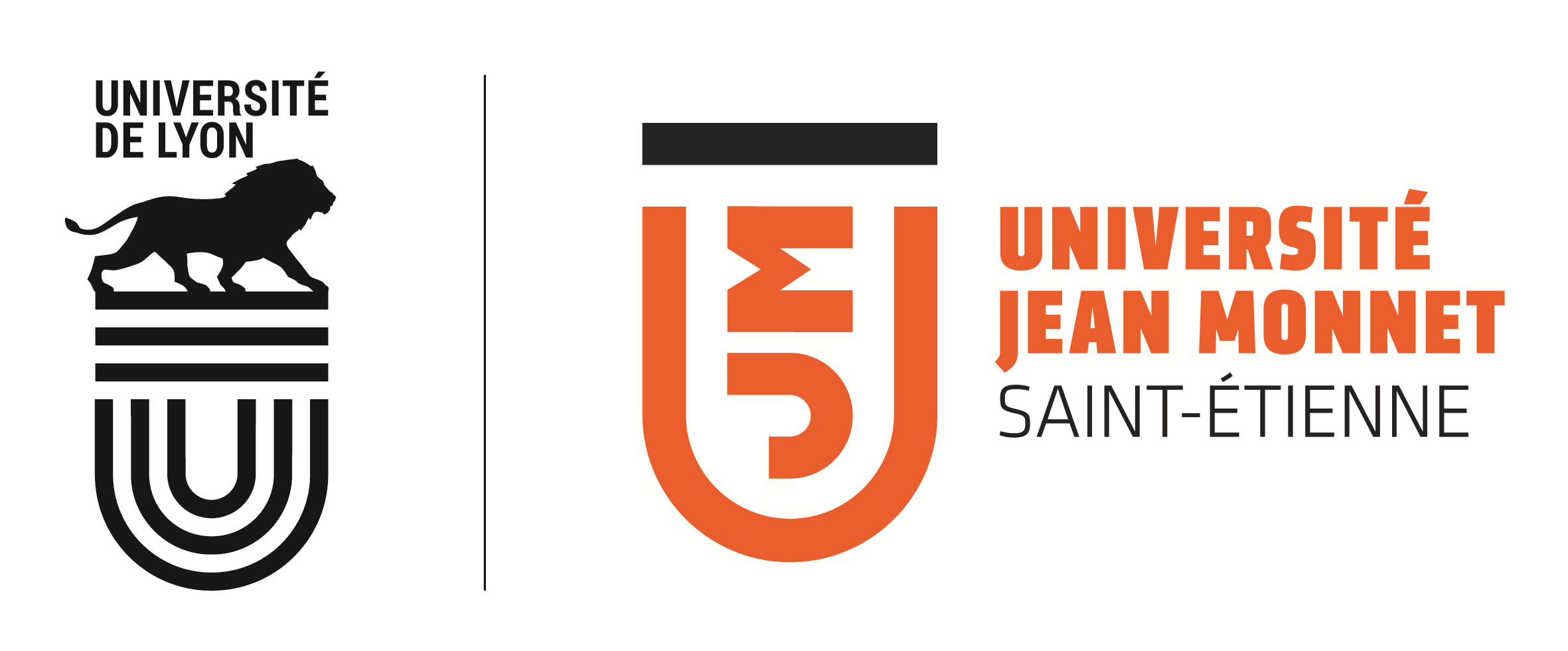 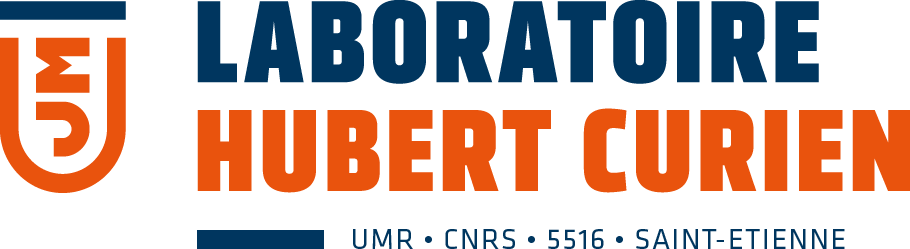 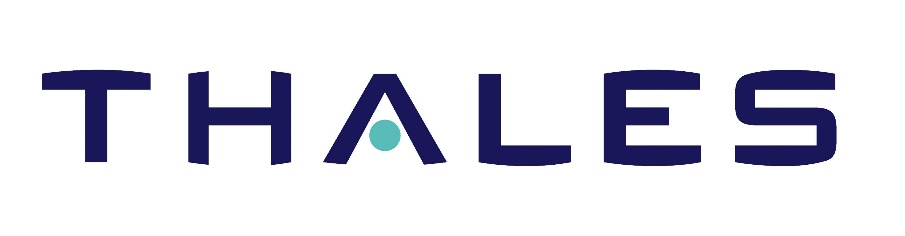 1
What is a Side-Channel Attack?
2
Plaintext = 0x17130198f8adb9ab
Secret Key = 0x25404f9d6bcc3c68
Plaintext = 0xda1294ddc28b466b
Secret Key = 0x89e8f11831b71a05
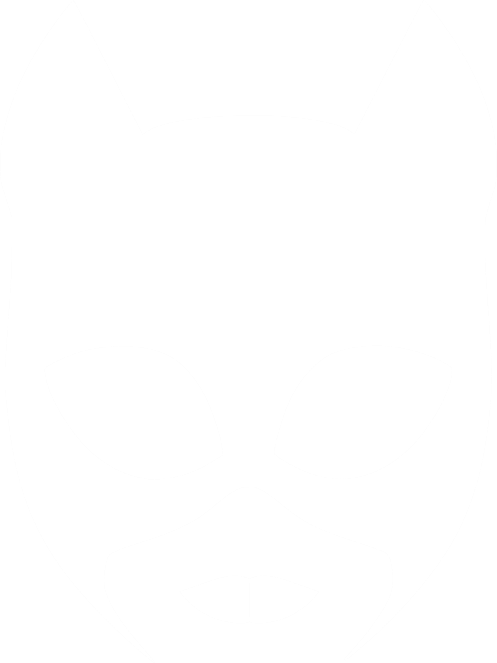 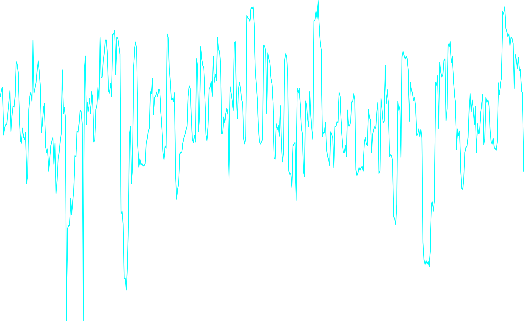 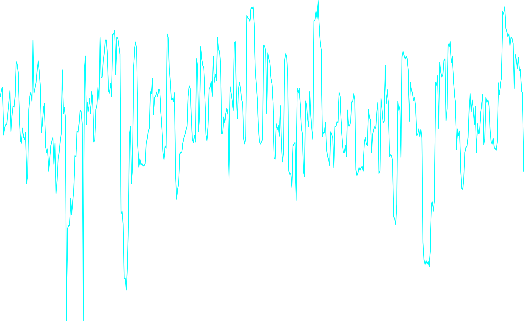 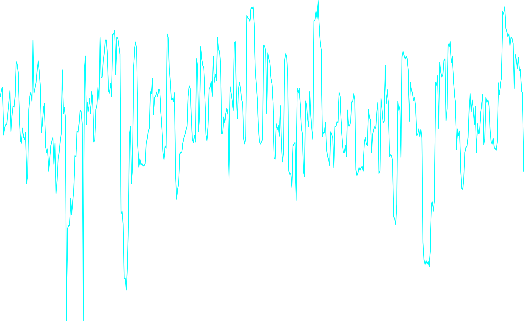 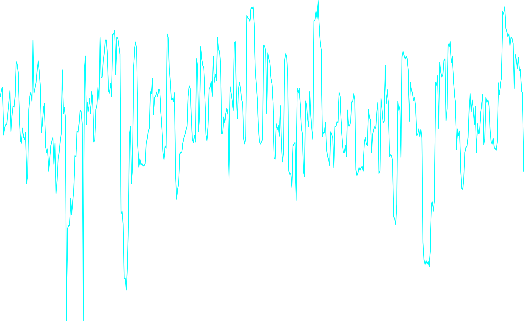 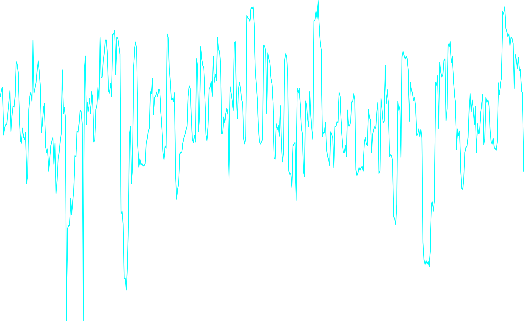 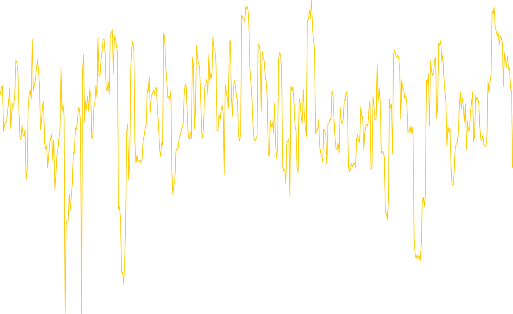 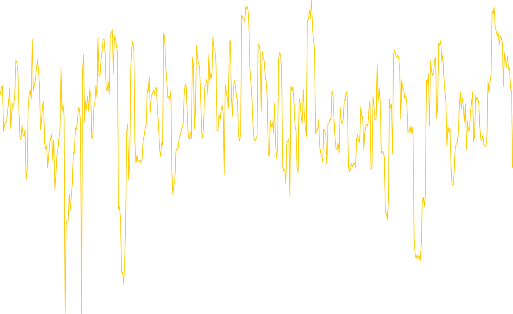 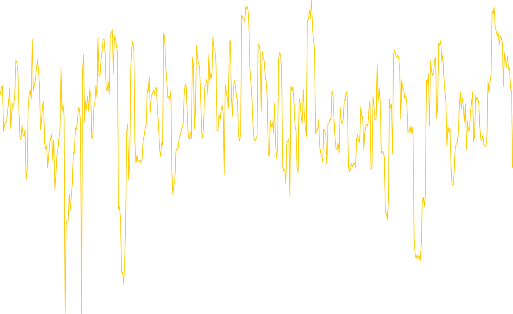 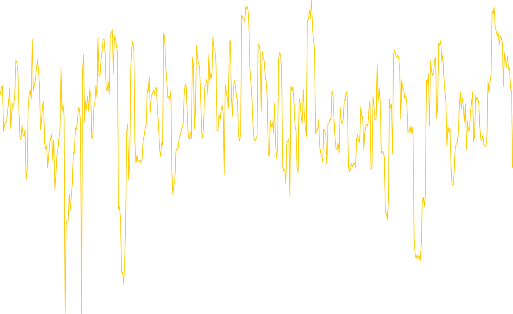 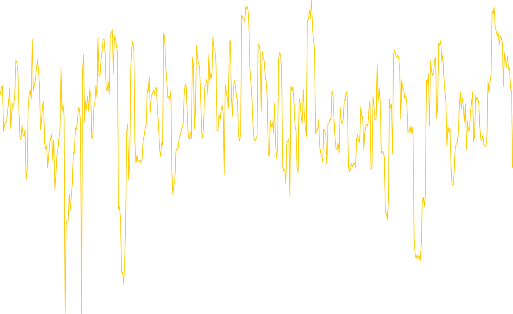 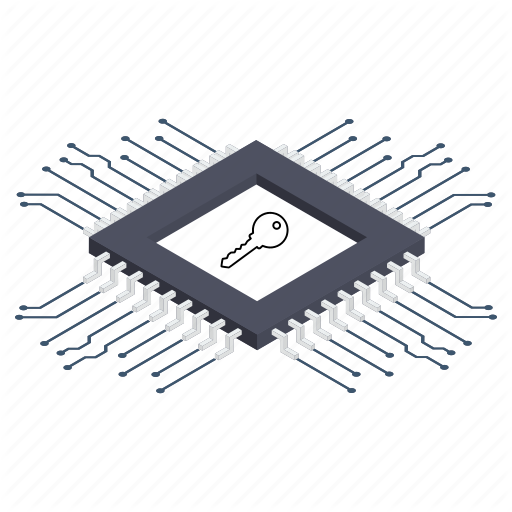 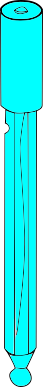 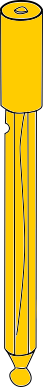 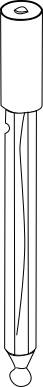 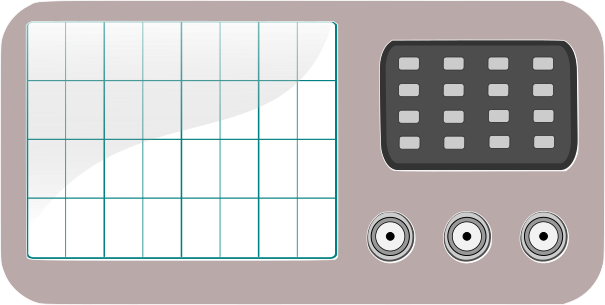 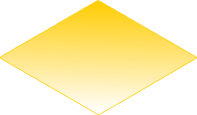 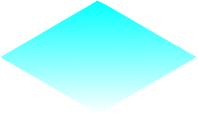 3
Plaintext = 0x5e44a0b8cd0e4c5f
Secret Key =
Plaintext = 0x13c635b1ab74bab0
Secret Key = ?
Plaintext = 0x17130198f8adb9ab
Secret Key = 0x25404f9d6bcc3c68
Plaintext = 0x5e44a0b8cd0e4c5f
Secret Key = ?
Plaintext = 0xda1294ddc28b466b
Secret Key = 0x89e8f11831b71a05
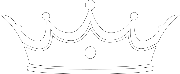 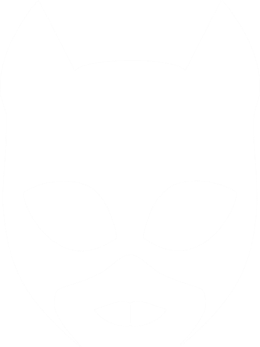 Profiling phase
Attack phase
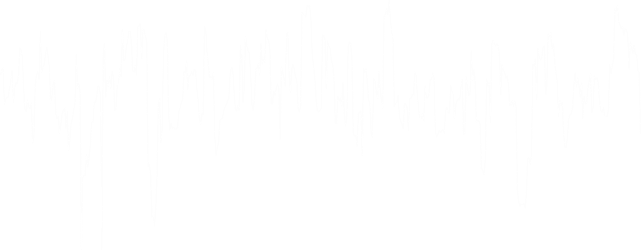 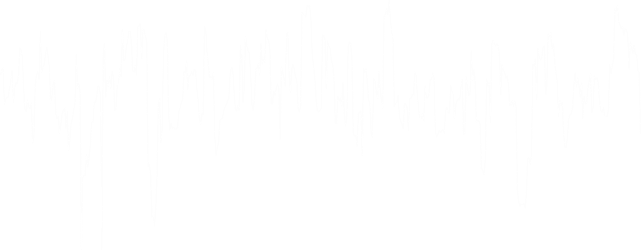 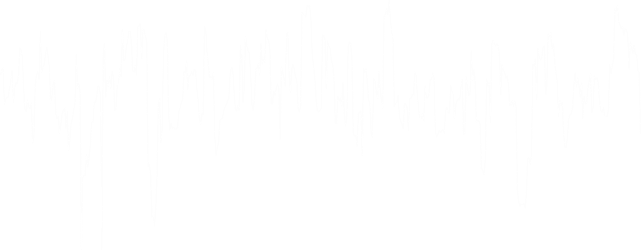 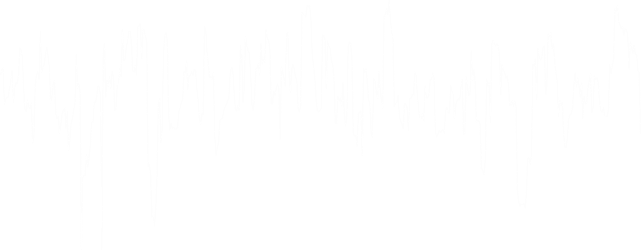 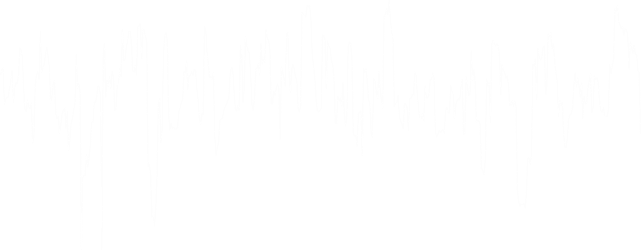 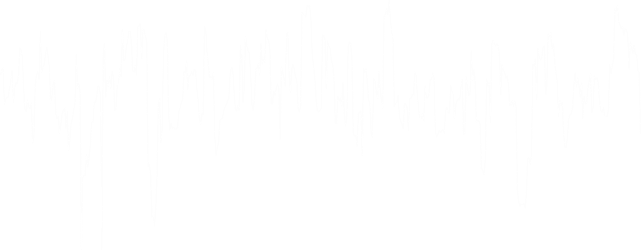 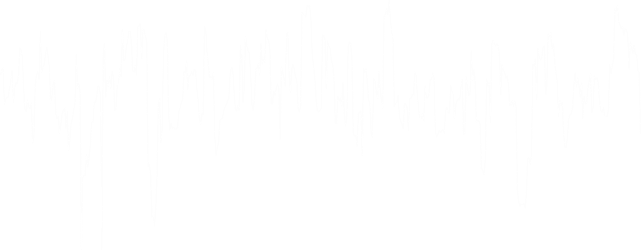 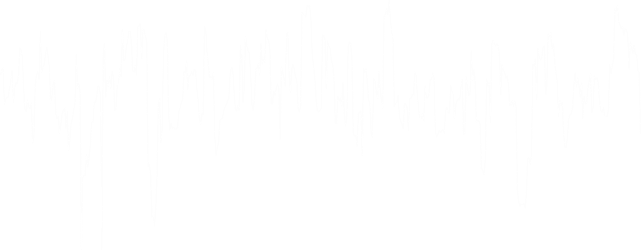 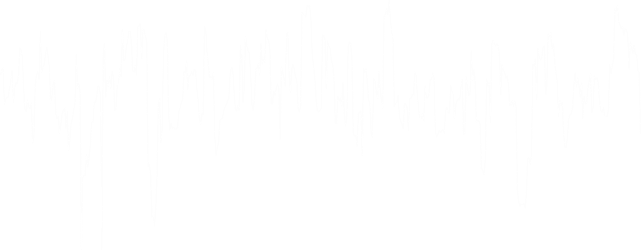 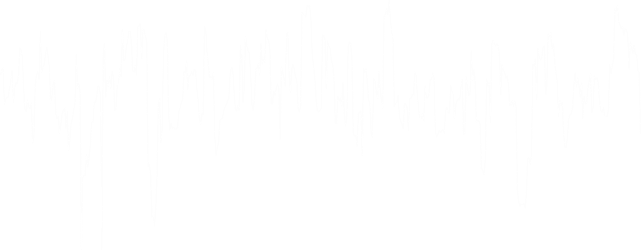 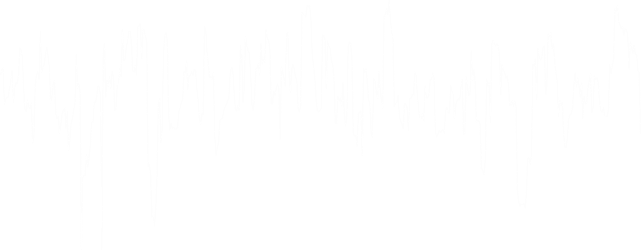 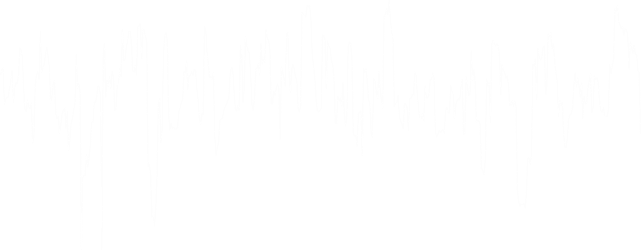 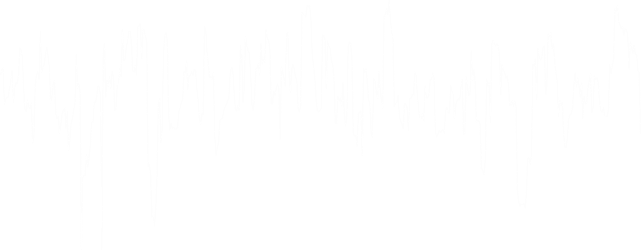 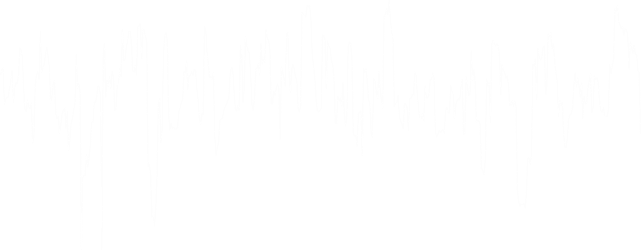 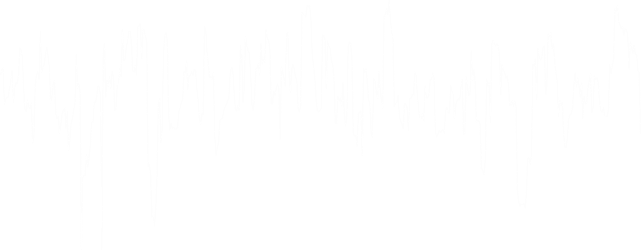 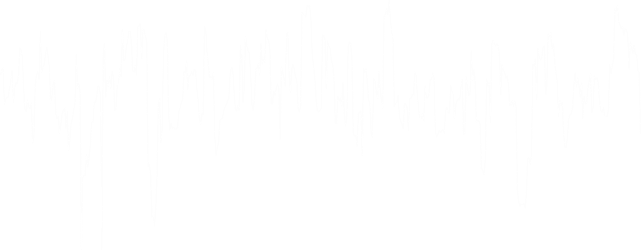 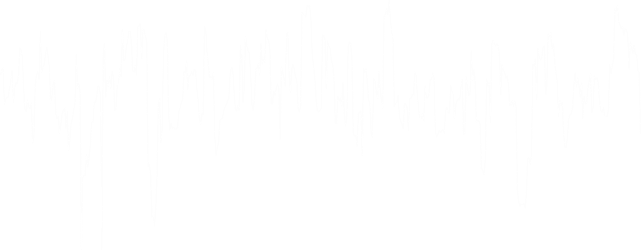 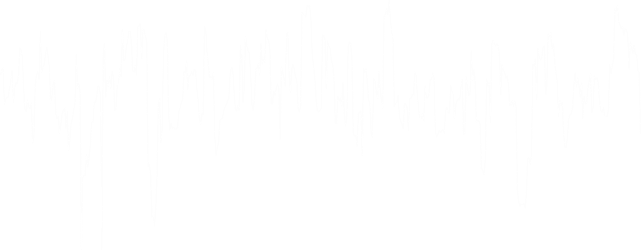 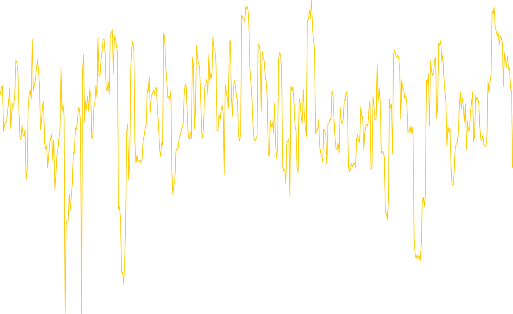 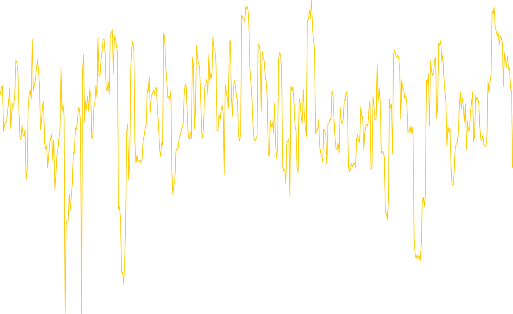 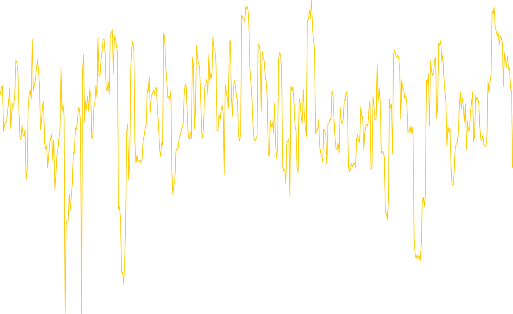 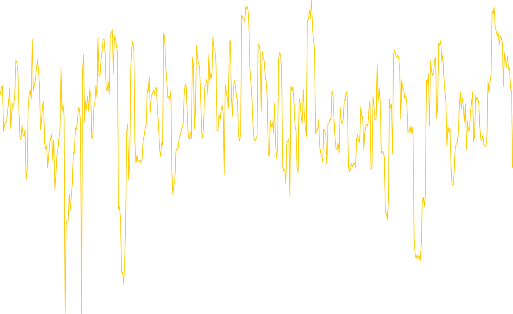 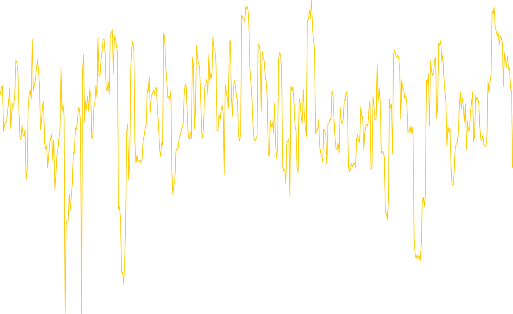 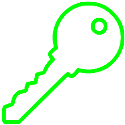 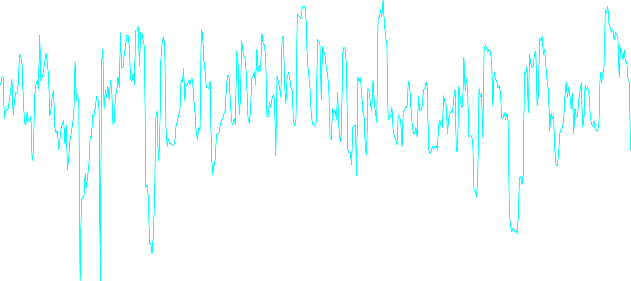 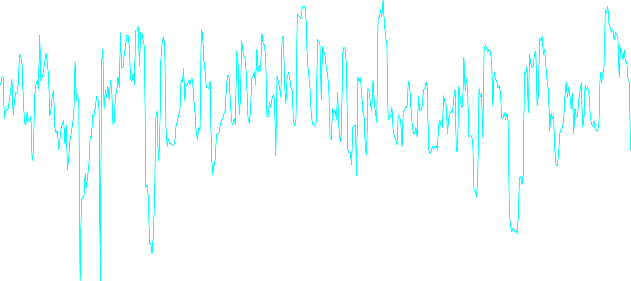 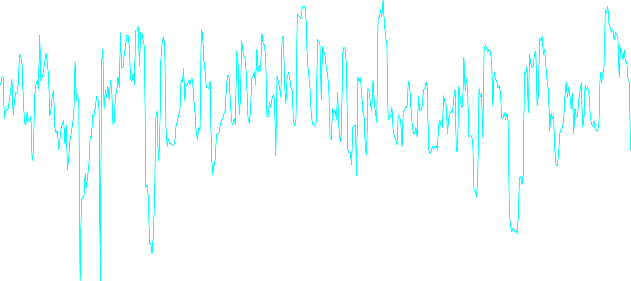 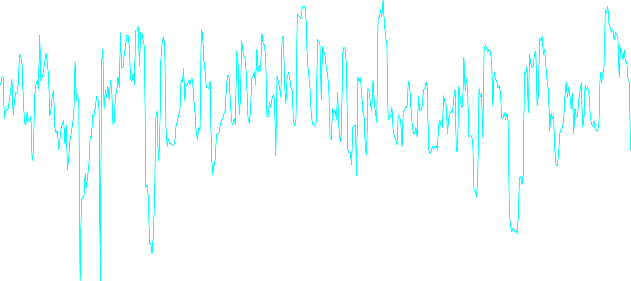 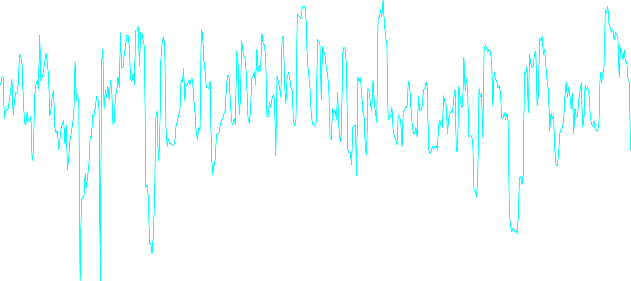 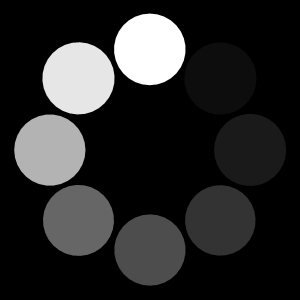 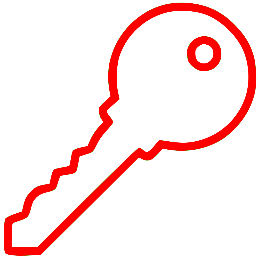 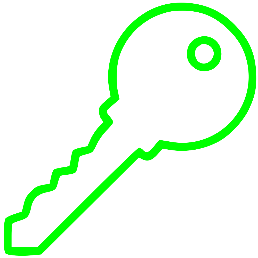 Model Trained !
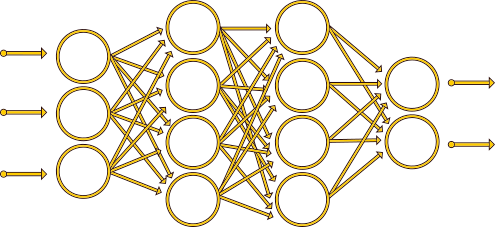 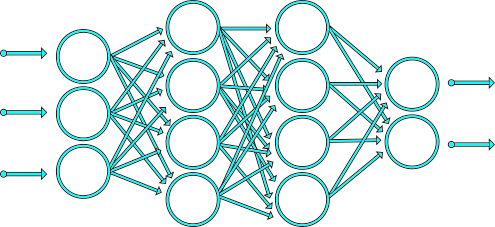 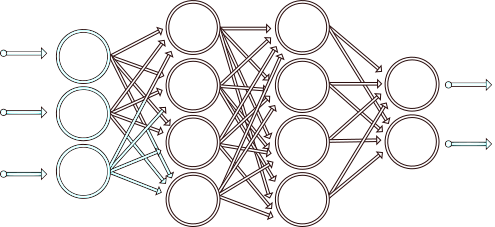 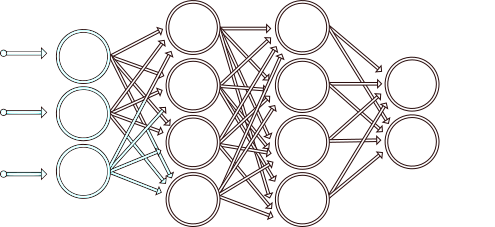 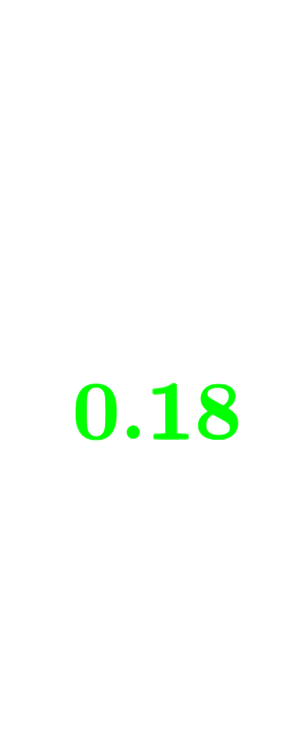 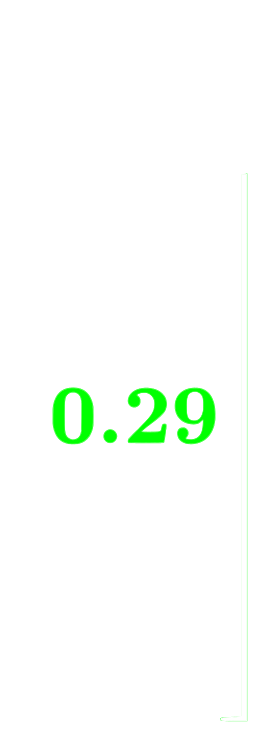 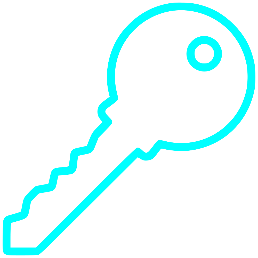 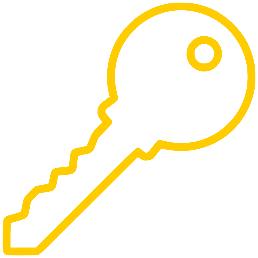 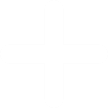 4
Why is DL interesting for performing SCA?
Pros:
	Reduces the preprocessing
	Efficient against classical 	countermeasures (e.g. 	desynchronization [CDP17, 	MDP20], dummy operations 	[LH20], …)
	Wide range of applications 	(noise reduction [WP20], 	multiple inputs [GGH20], 	probe 	repositioning 	[RWM19],  leakage detector 	tool [BP20], …)
Cons:
	DL vs SCA metrics
	Black box tool (explainability)
	Generation of suitable models 	for SCA
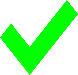 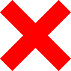 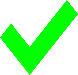 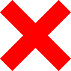 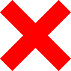 Good understanding of DL-SCA is crucial to evaluate its limitation
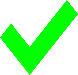 5
How to select model hyperparameters for efficient CNN architectures in Profiling Attacks?
6
How can we construct an efficient convolutional part ?
Convolutional Neural Networks (CNN)
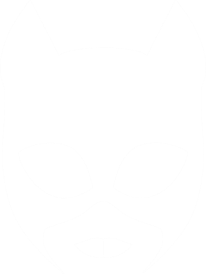 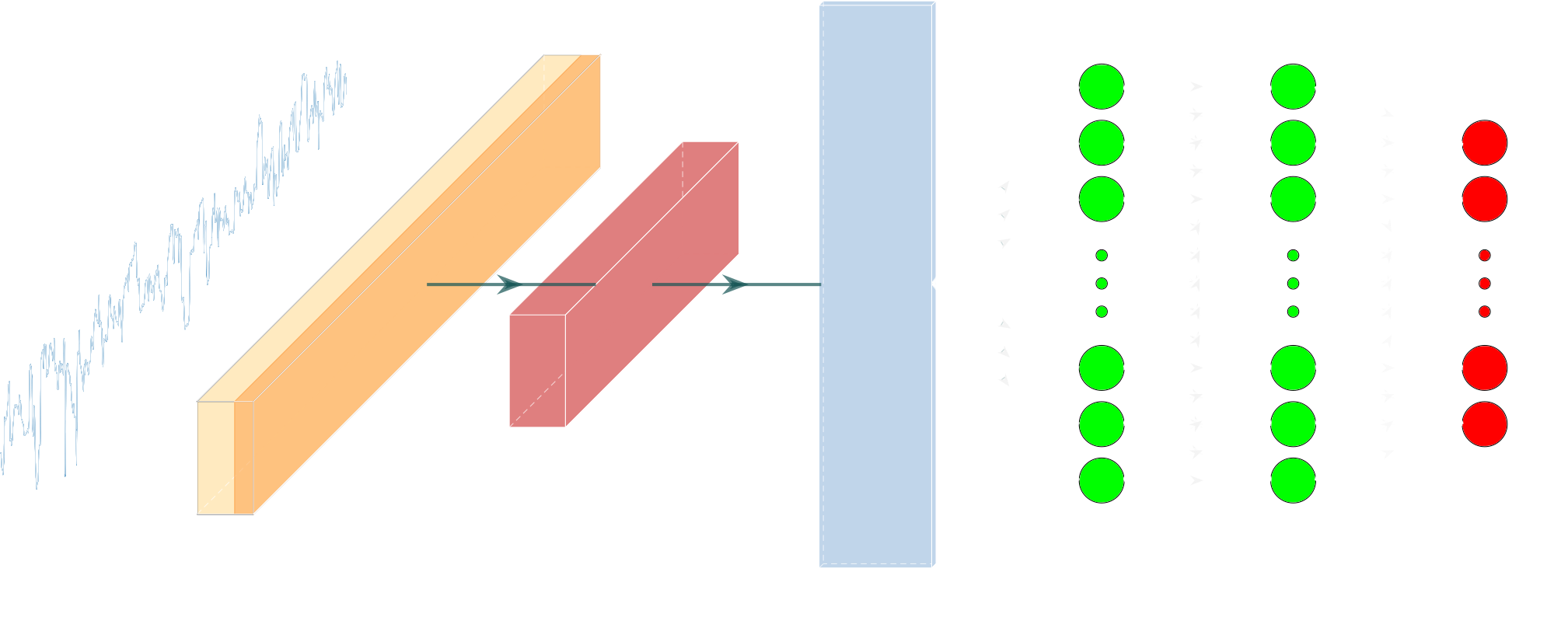 7
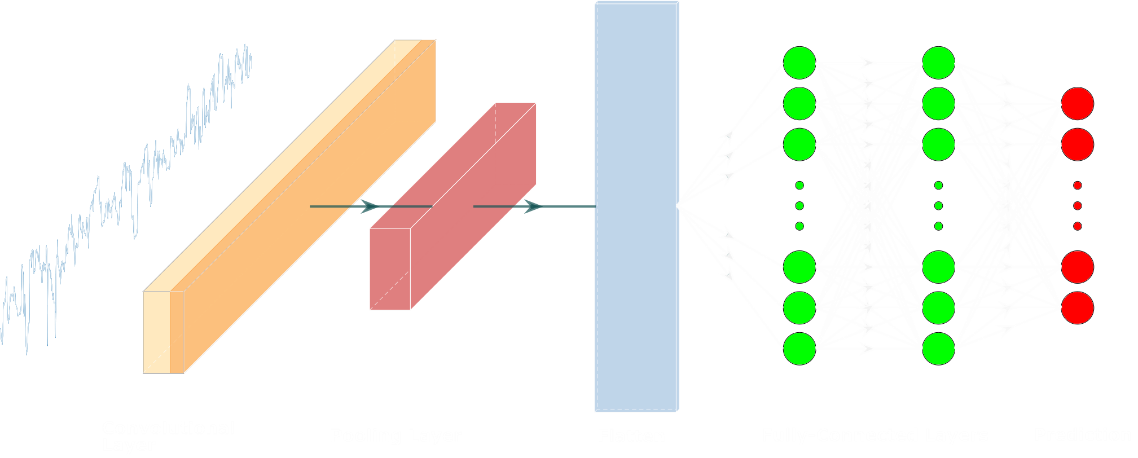 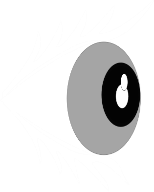 Global Network Evaluation [MDP19]:
Convolutional Part Evaluation:
- Weight Visualization (more details [ZBHVb])



- HeatMaps
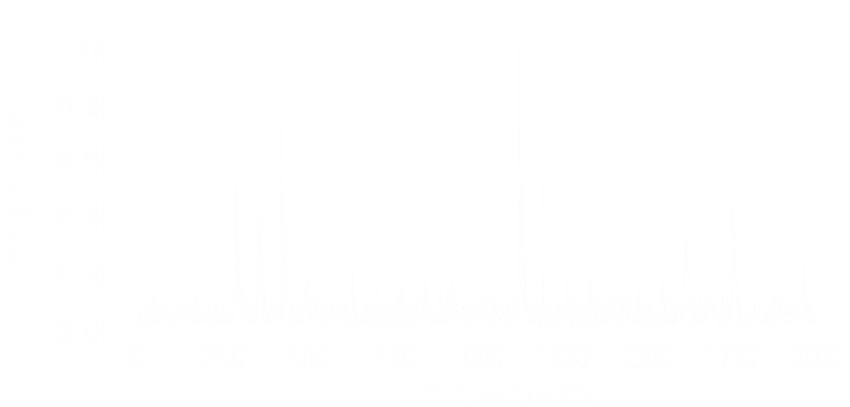 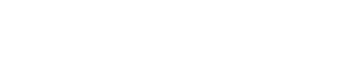 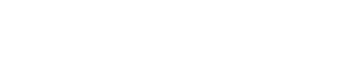 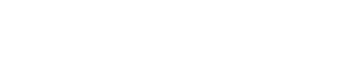 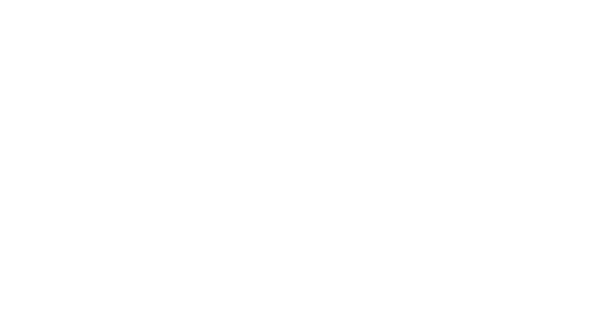 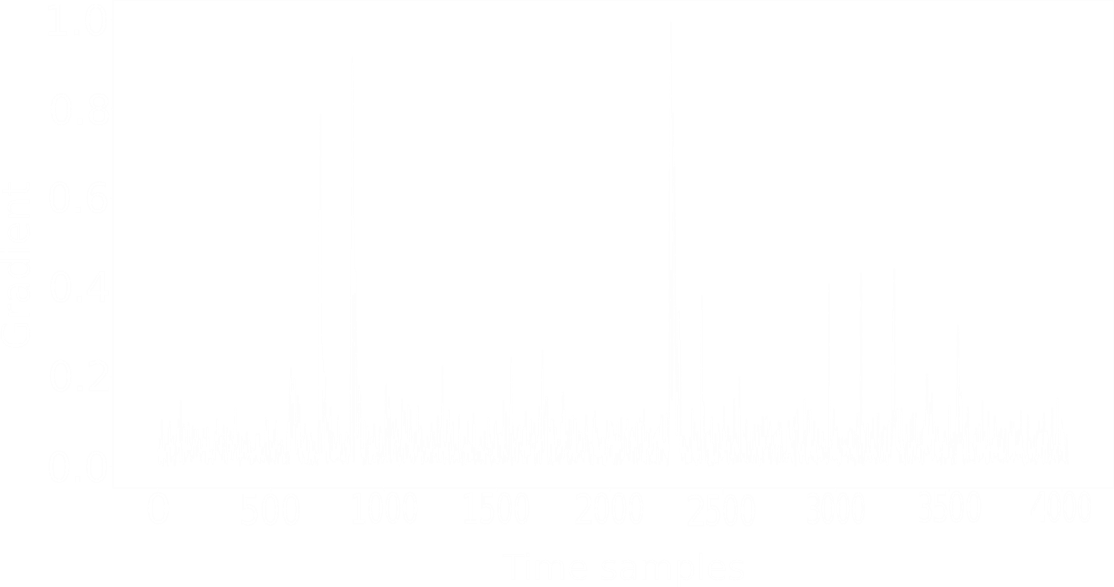 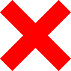 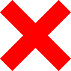 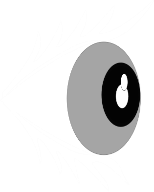 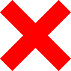 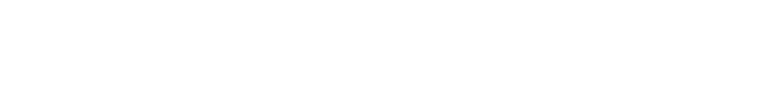 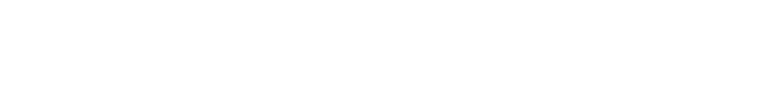 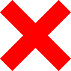 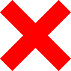 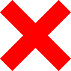 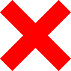 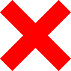 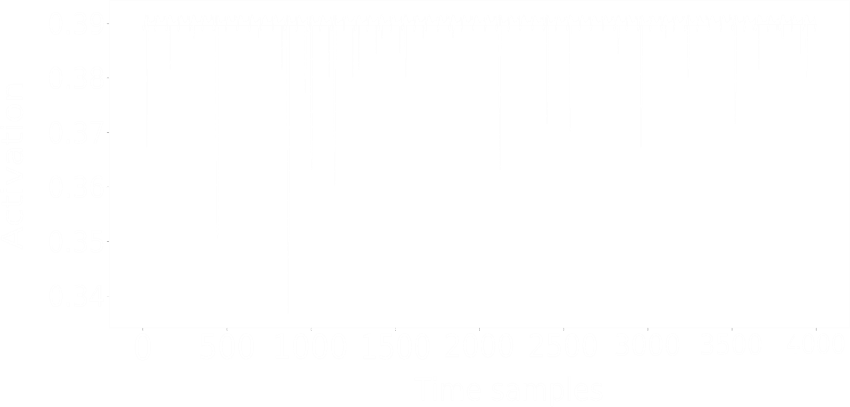 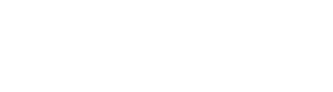 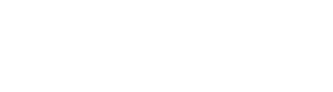 8
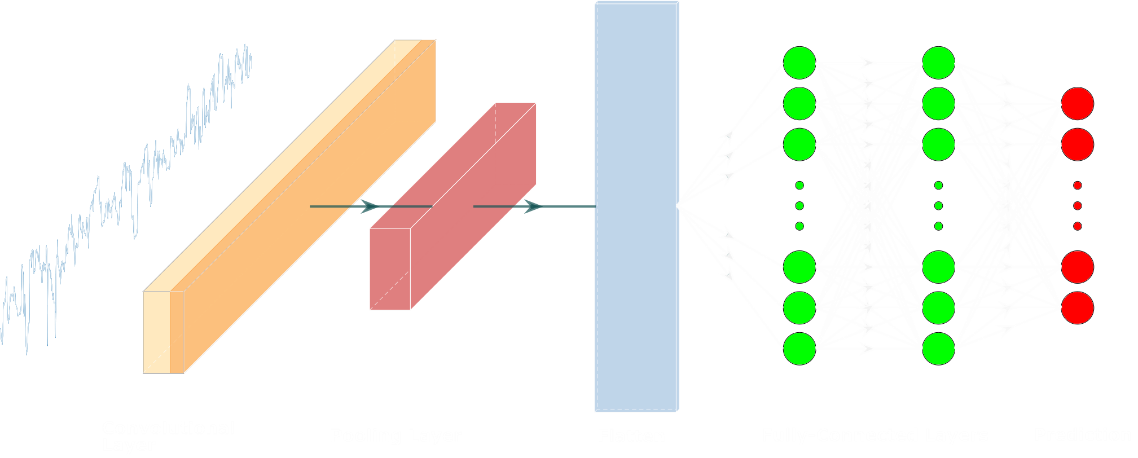 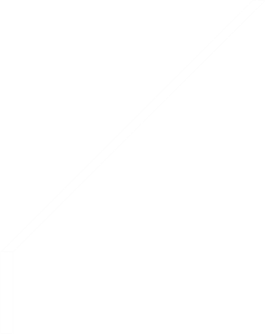 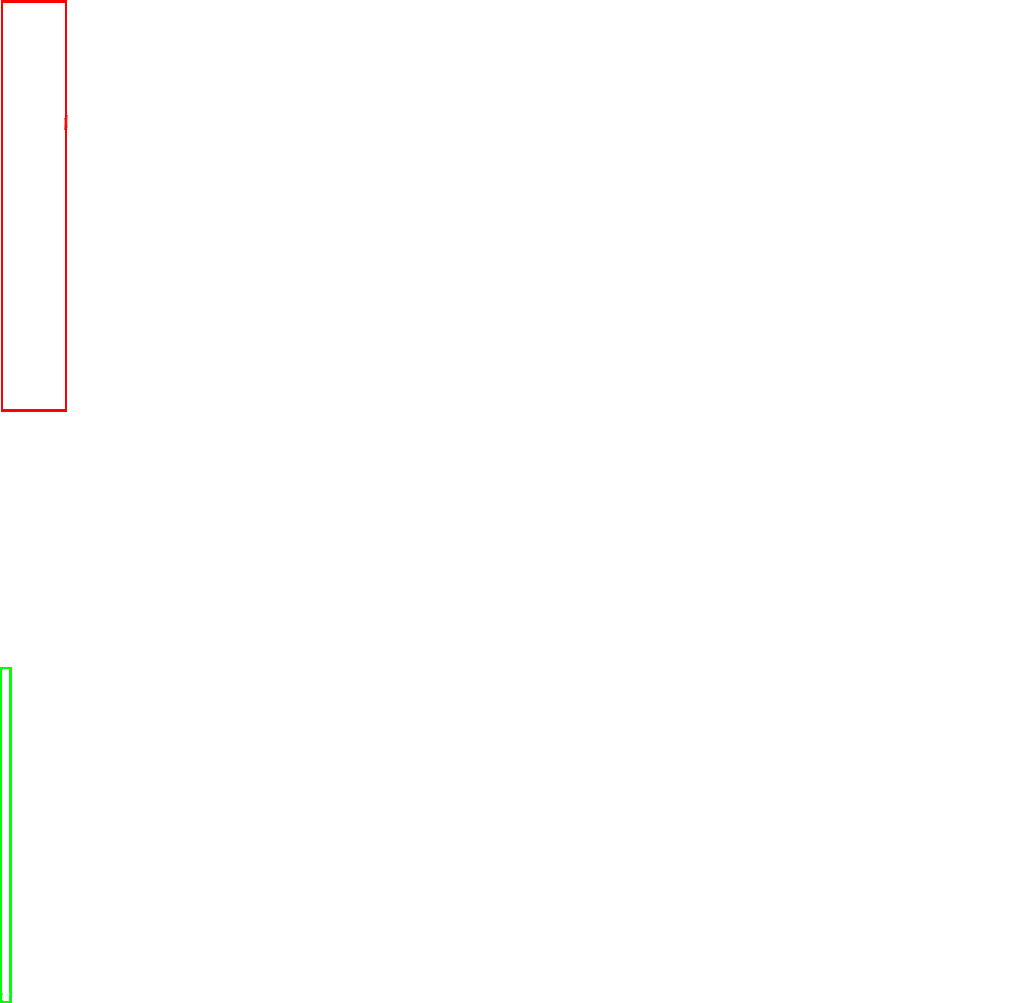 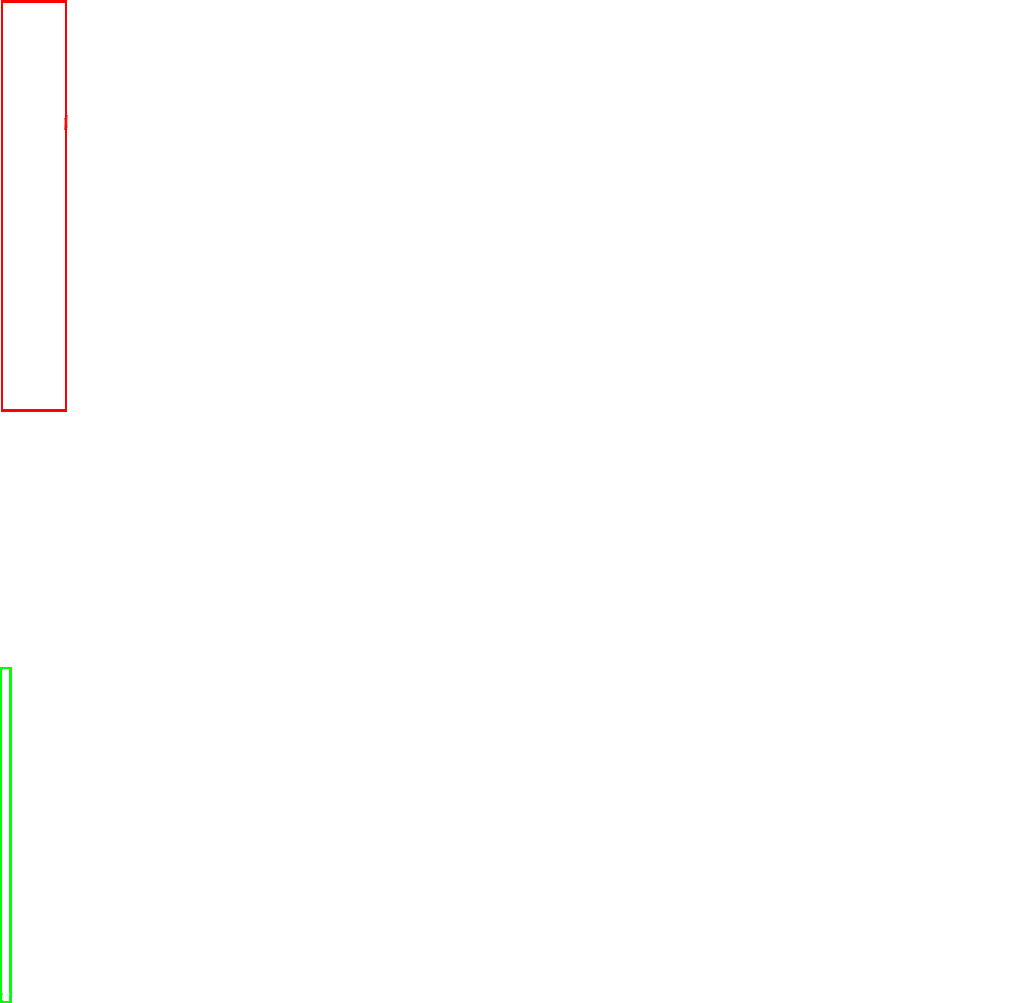 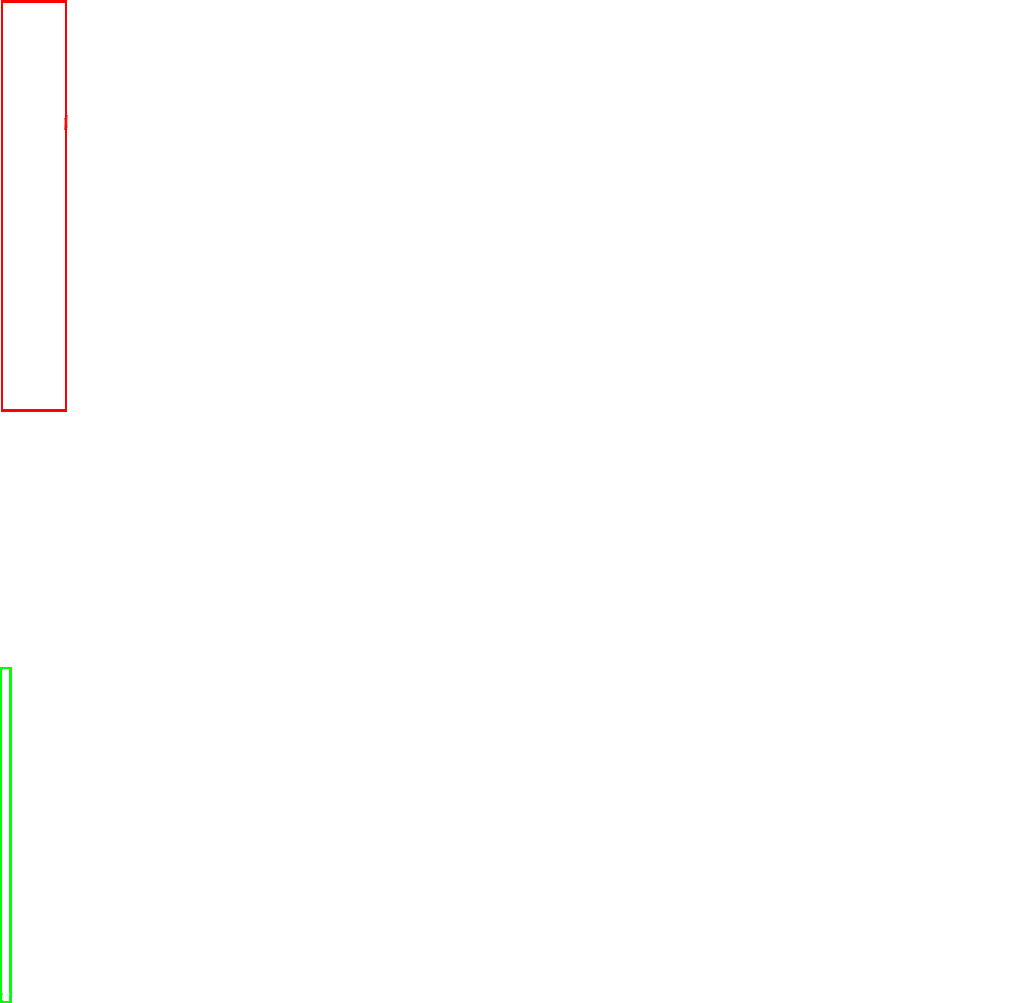 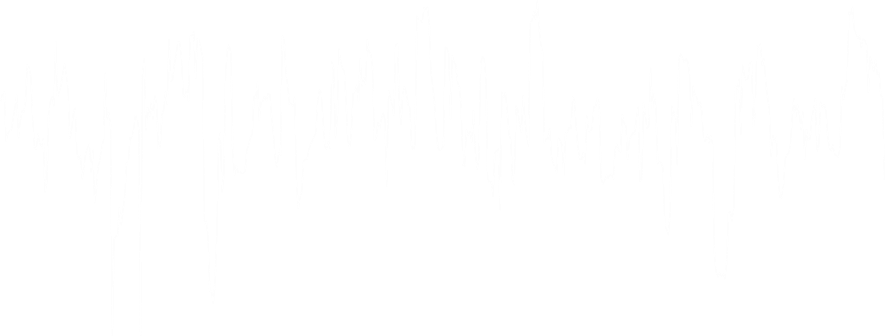 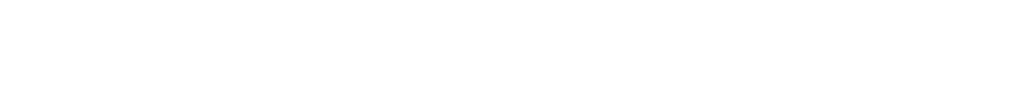 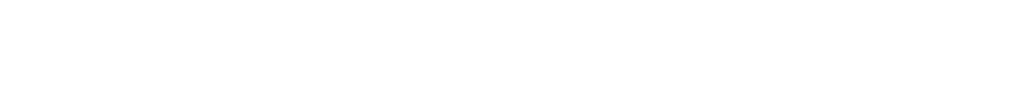 (Non-linear function)
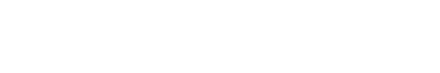 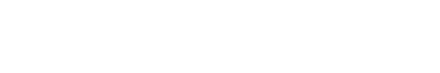 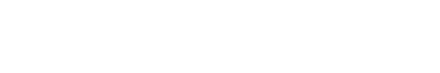 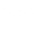 9
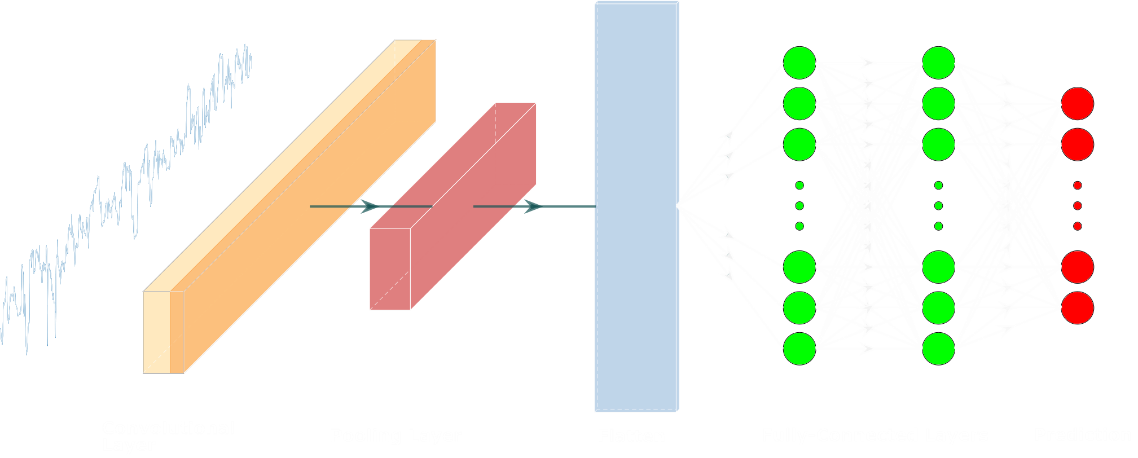 How does the filter size impact the PoIs’ selection?
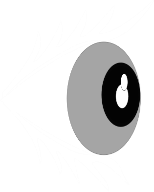 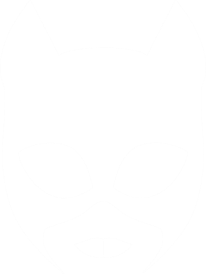 Weight Visualization
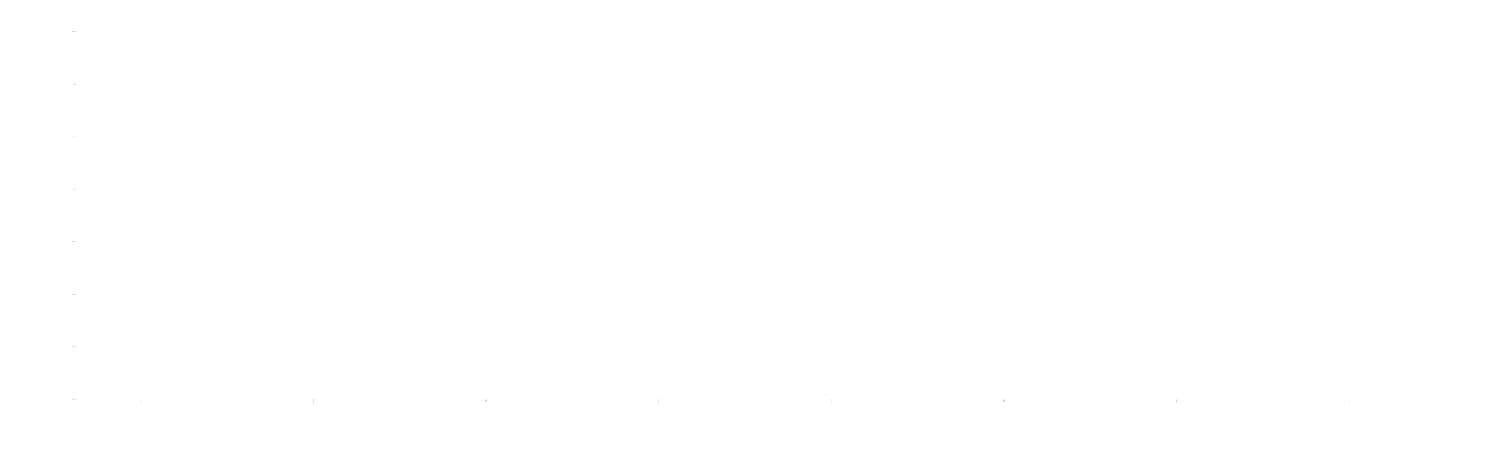 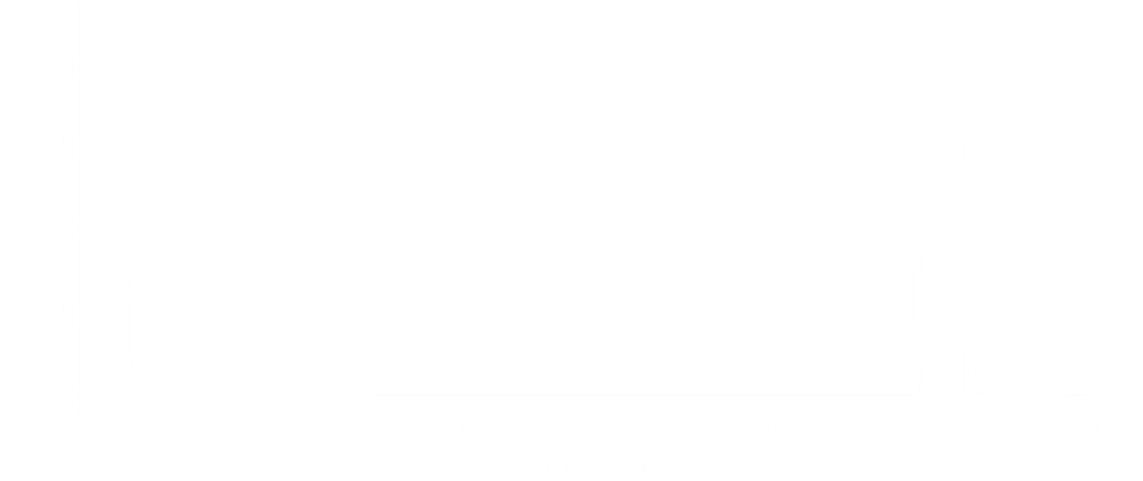 Low noise dataset – Chipwhisperer (8-bit XMEGA Target, unprotected AES-128)
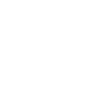 Take-away message: The filter size impacts the precision of the 	features detection
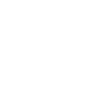 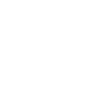 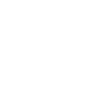 10
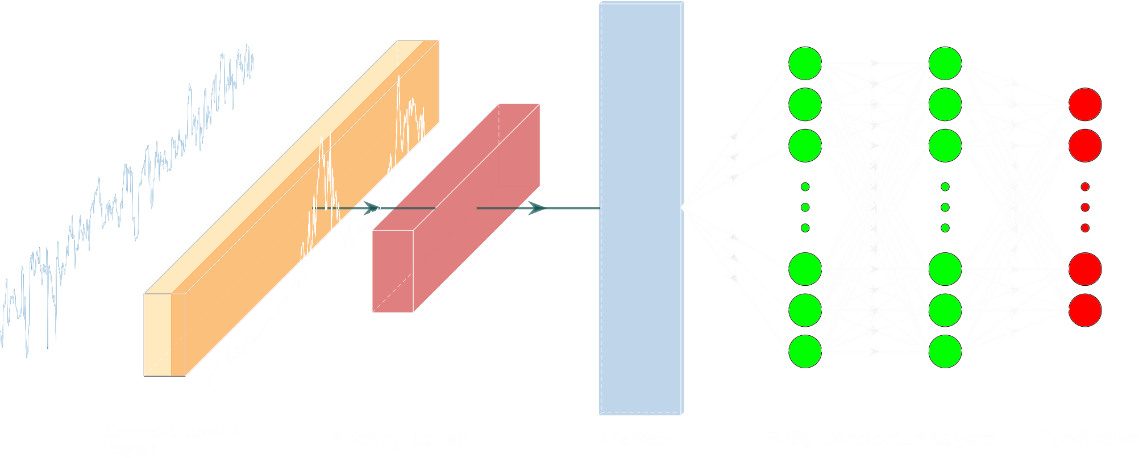 Divides the dimension of the trace such that most of the relevant information is preserved
Average Pooling:
Max Pooling:
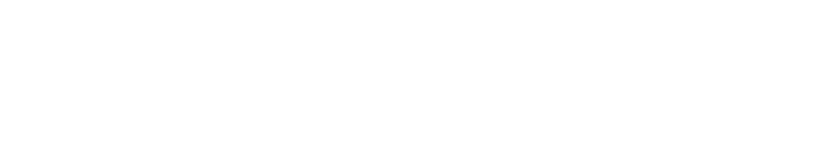 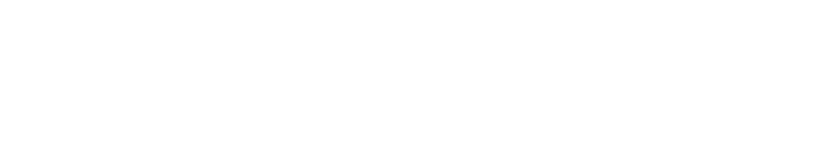 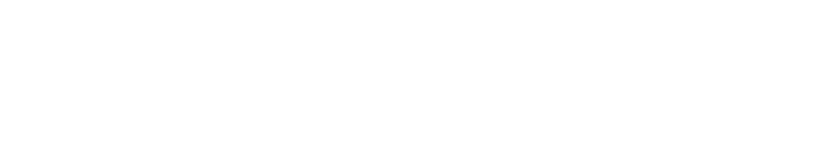 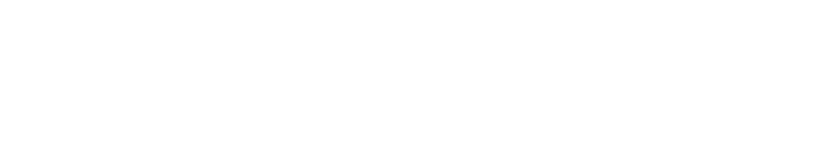 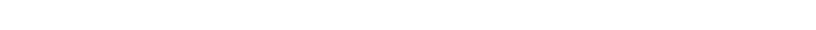 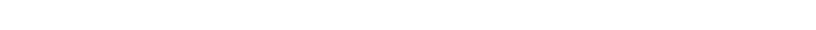 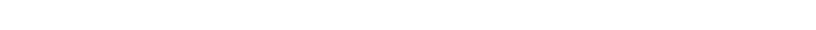 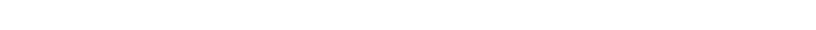 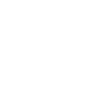 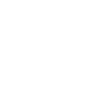 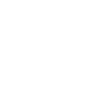 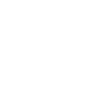 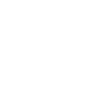 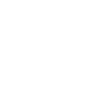 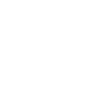 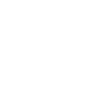 The same most sensitive information is spread
Unshared information is preserved
11
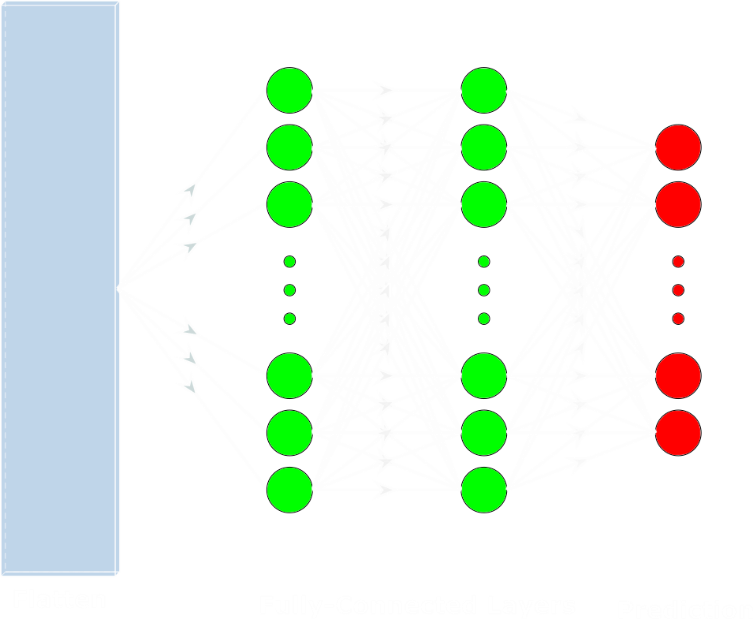 How does the number of convolutional blocks impact the PoIs’ selection?
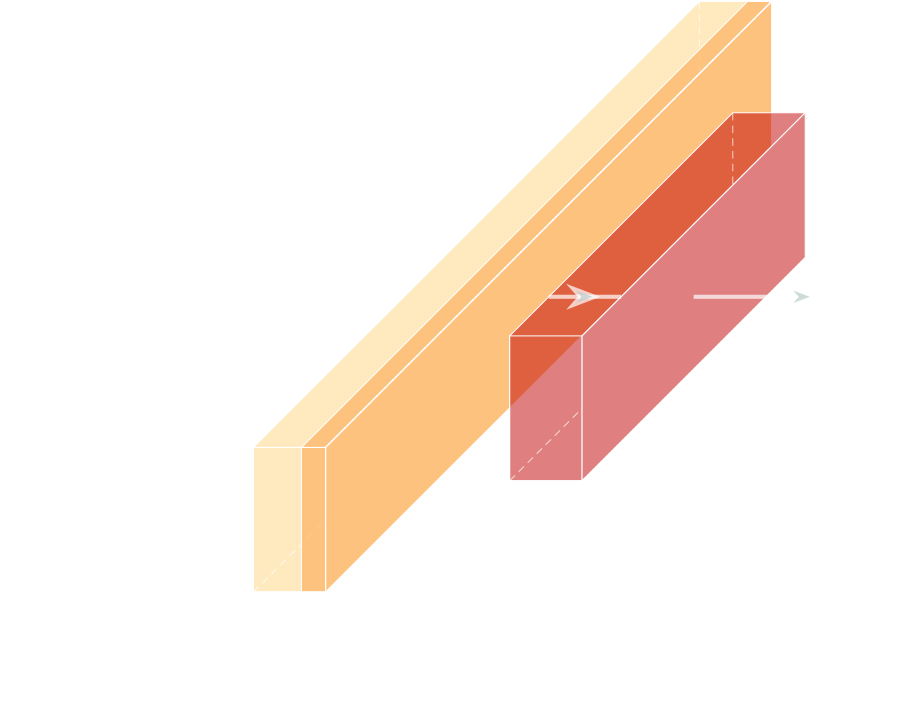 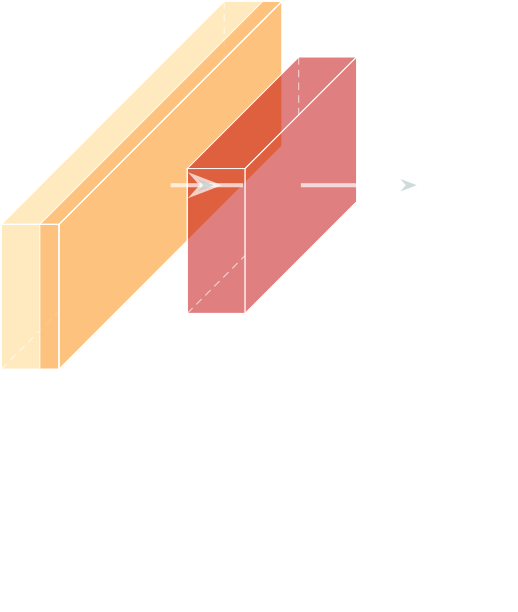 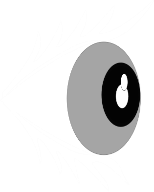 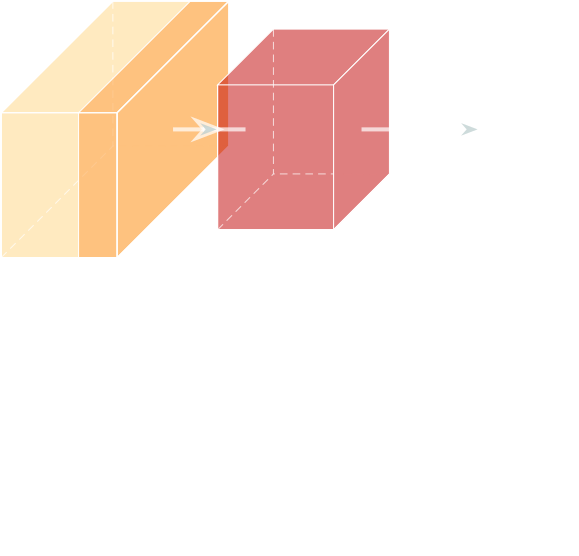 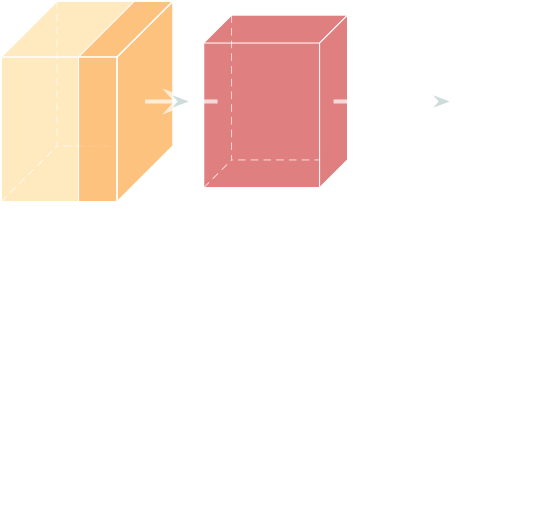 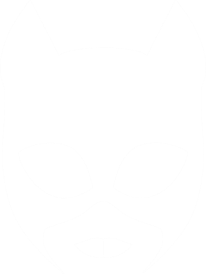 Weight Visualization
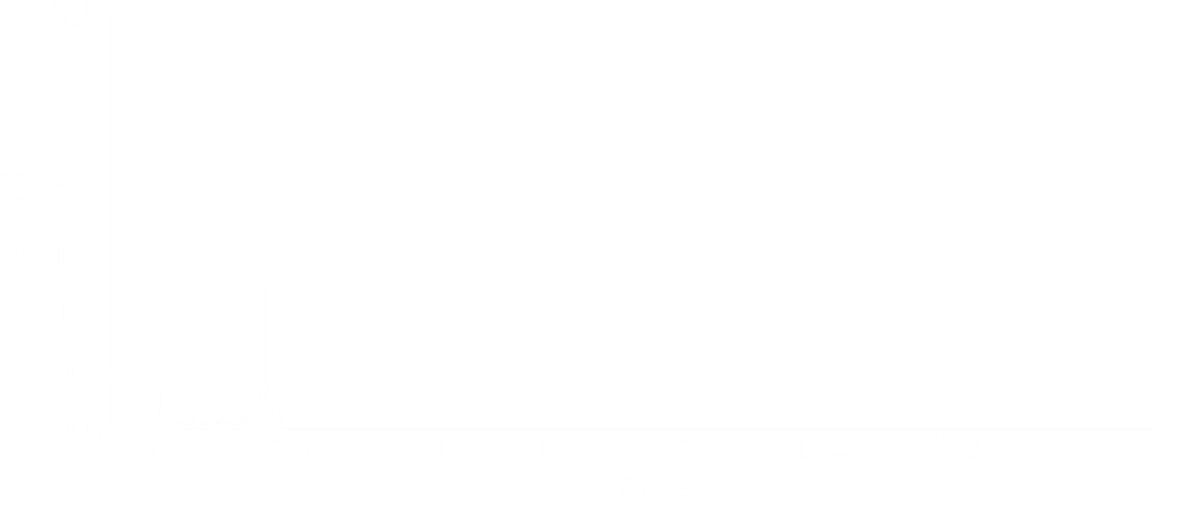 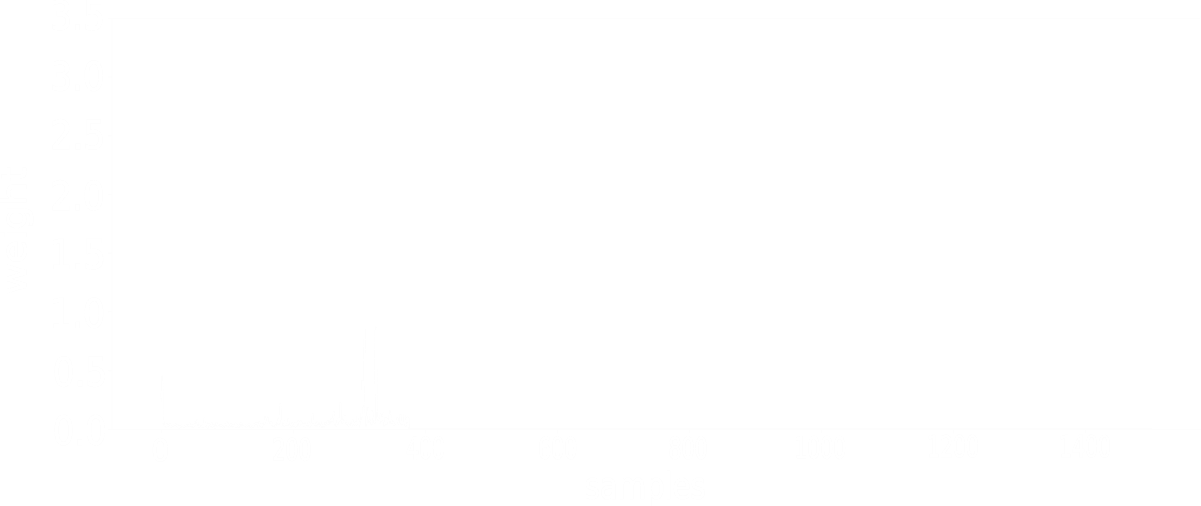 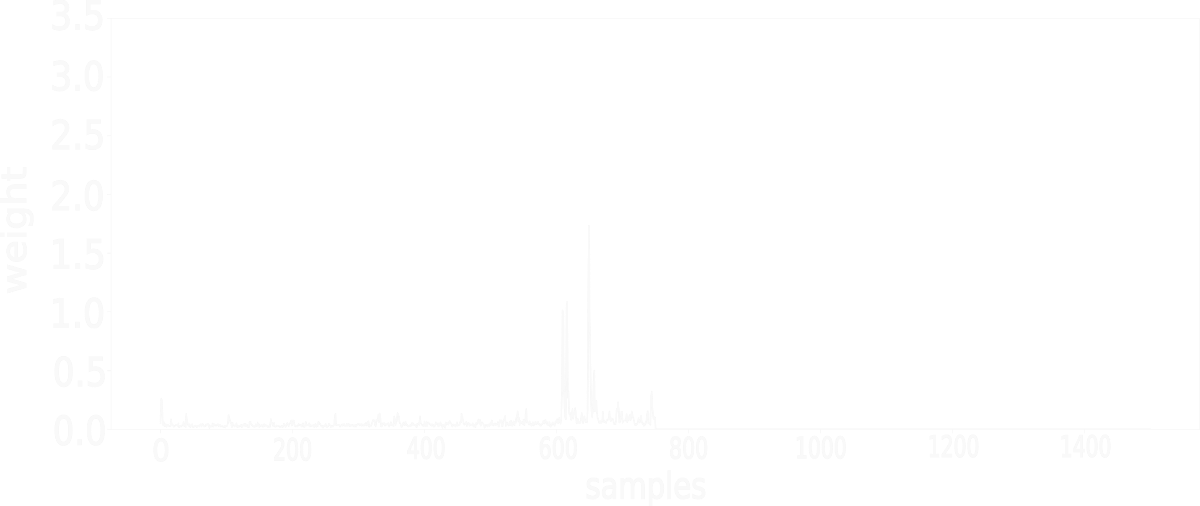 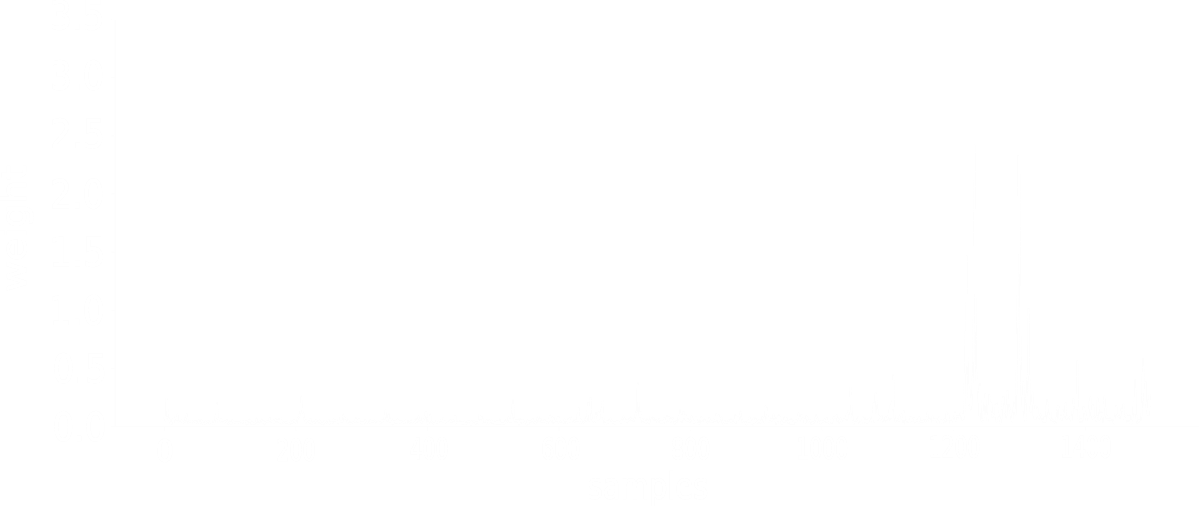 Weight Visualization
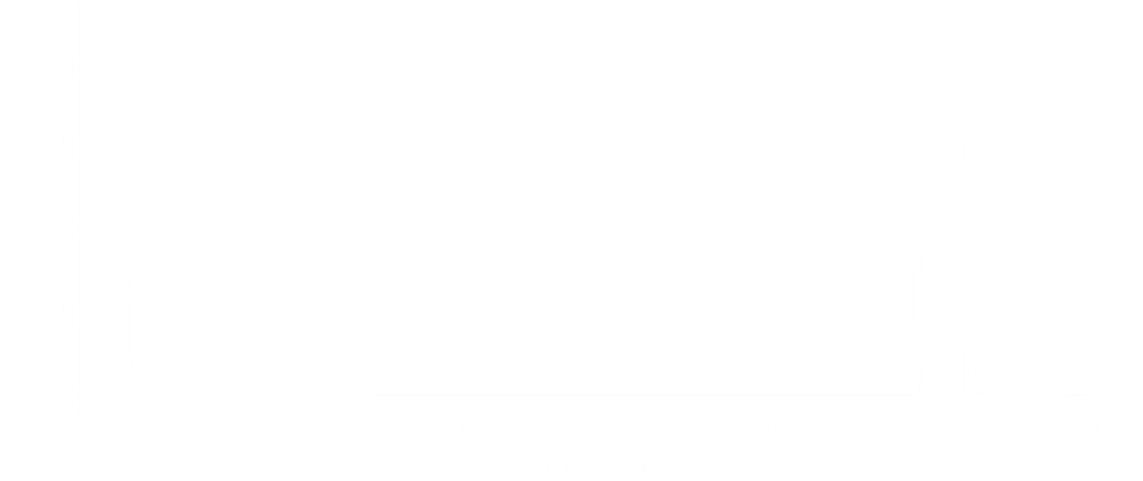 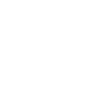 Take-away message: Increasing the number of convolutional blocks 	reduces the desynchonization effect
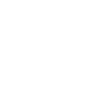 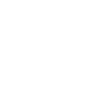 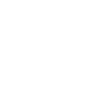 12
Methodology for efficient CNN architectures with known desynchronization
13
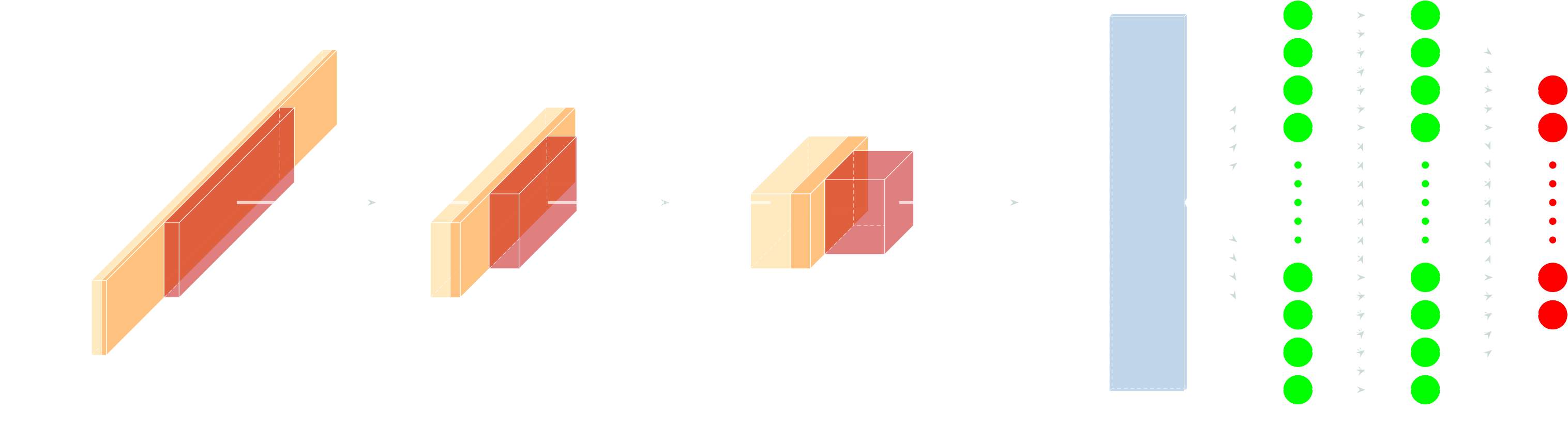 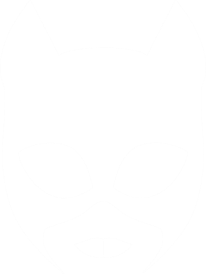 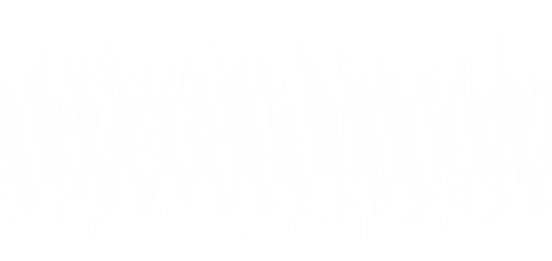 Heatmap
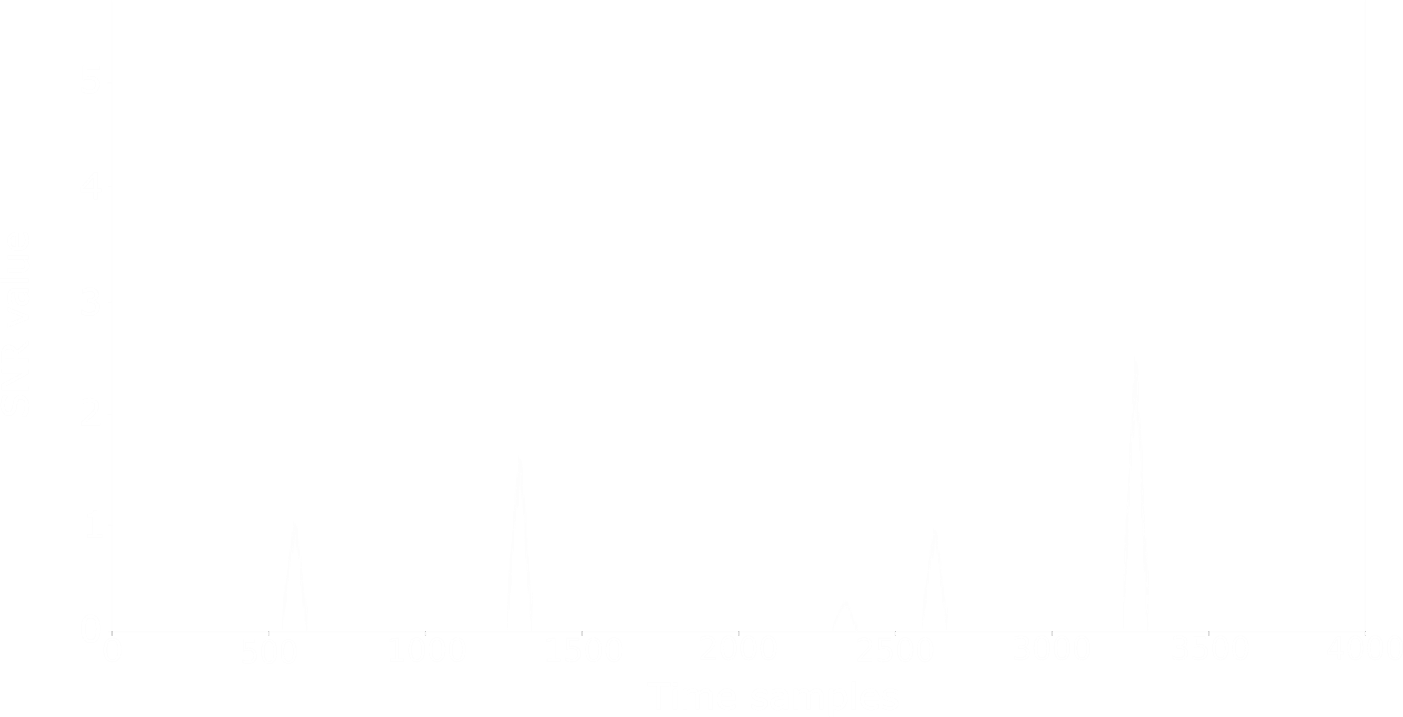 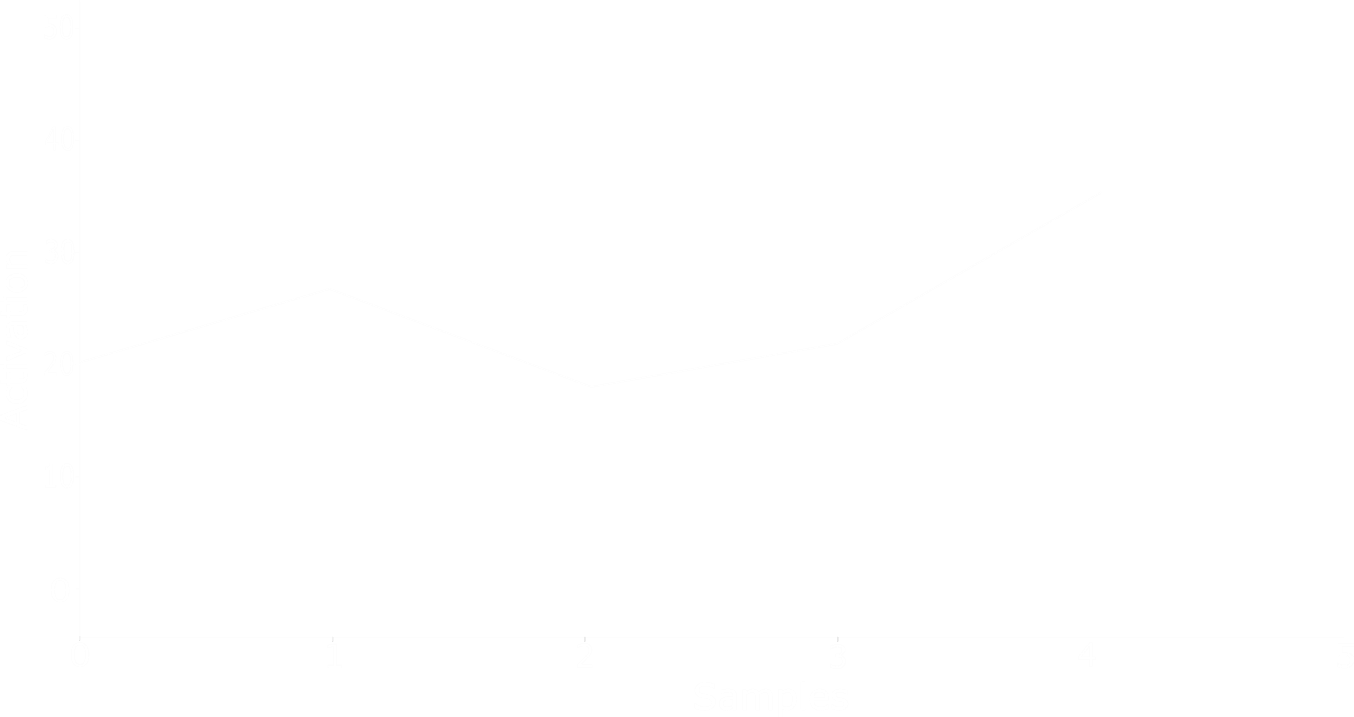 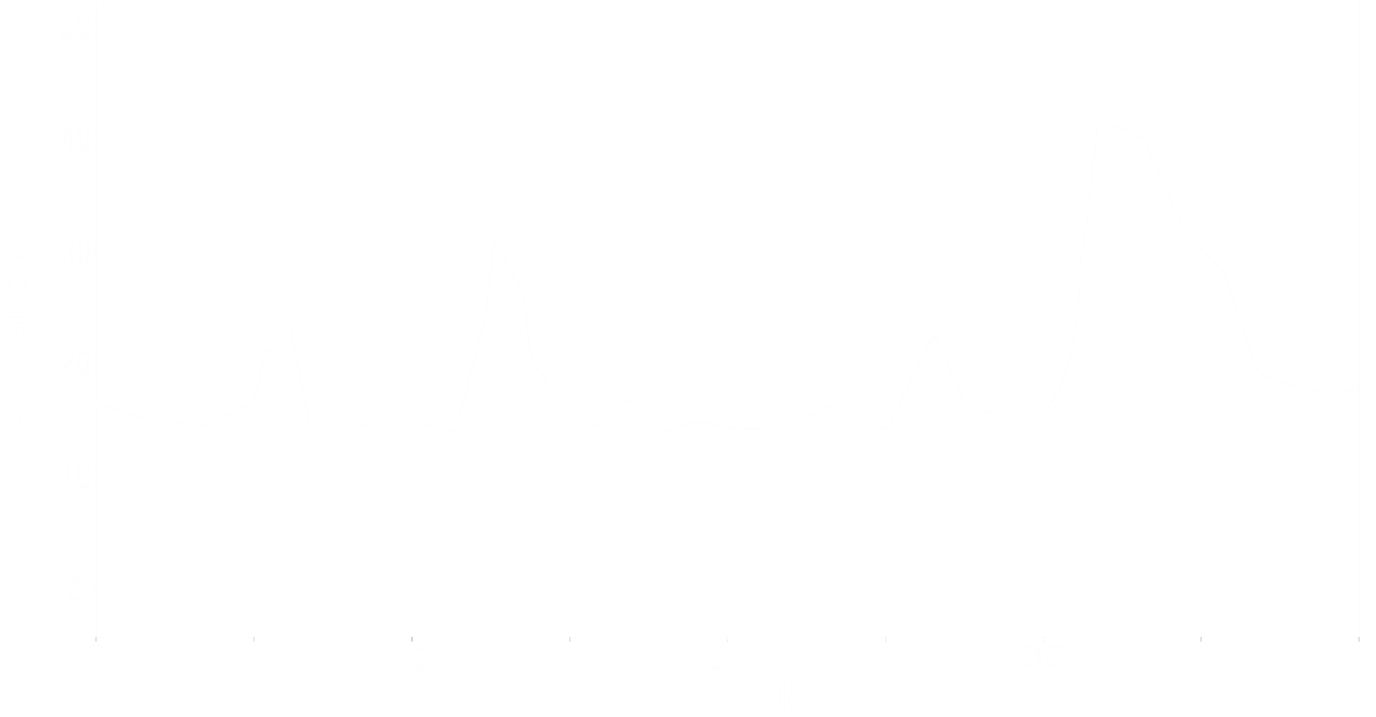 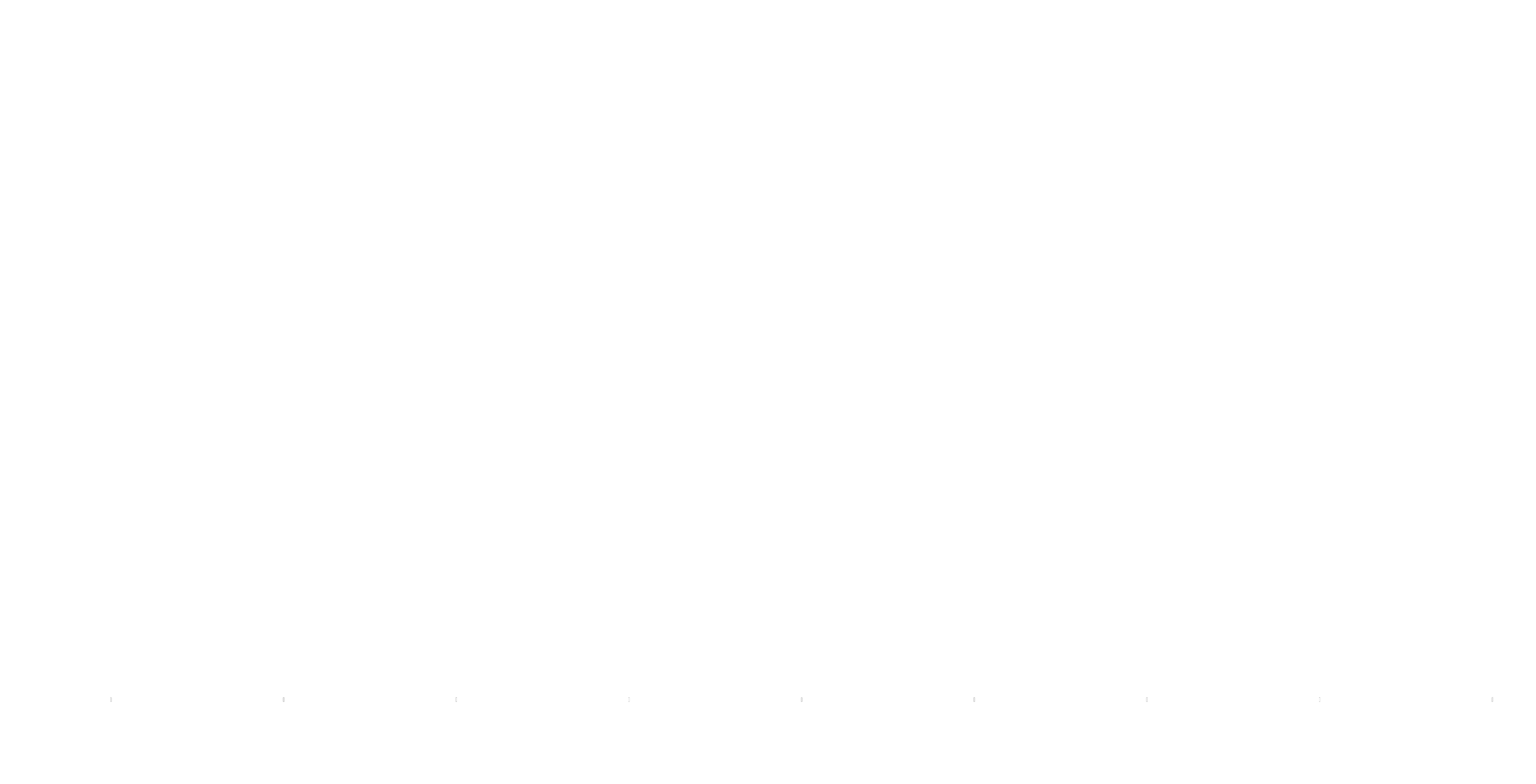 14
Experimental Results
15
Datasets
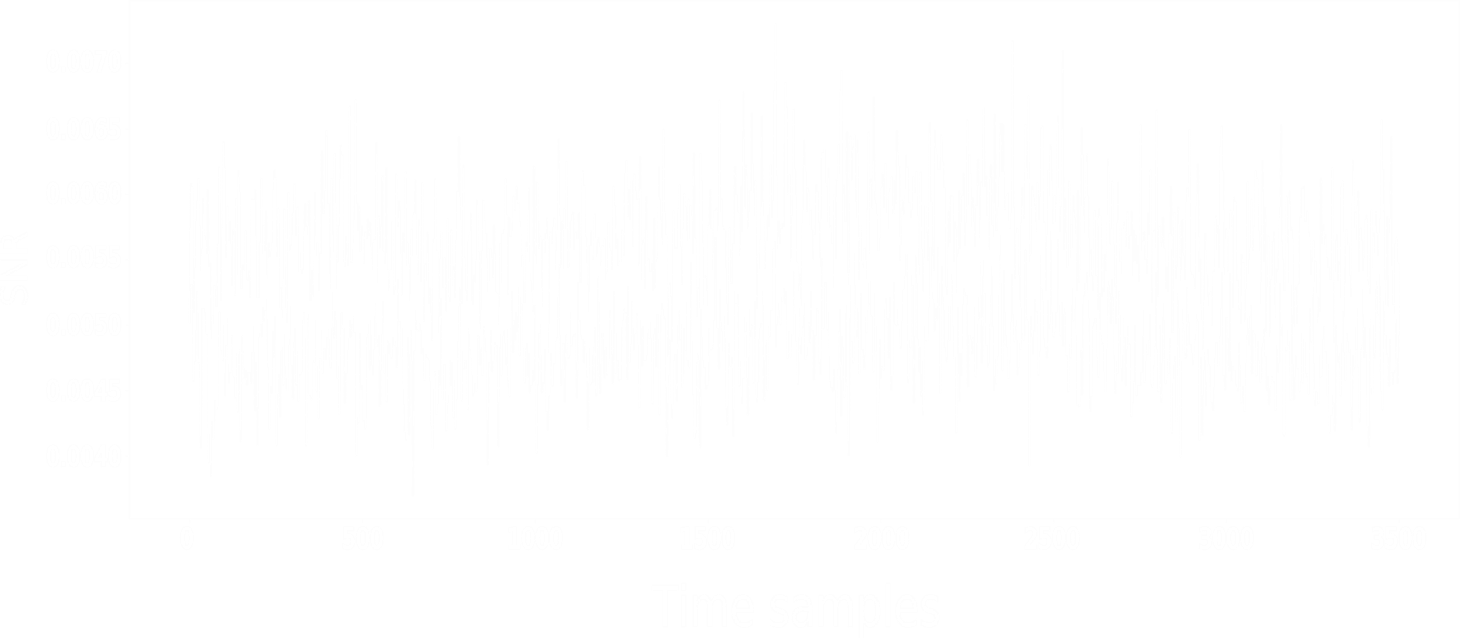 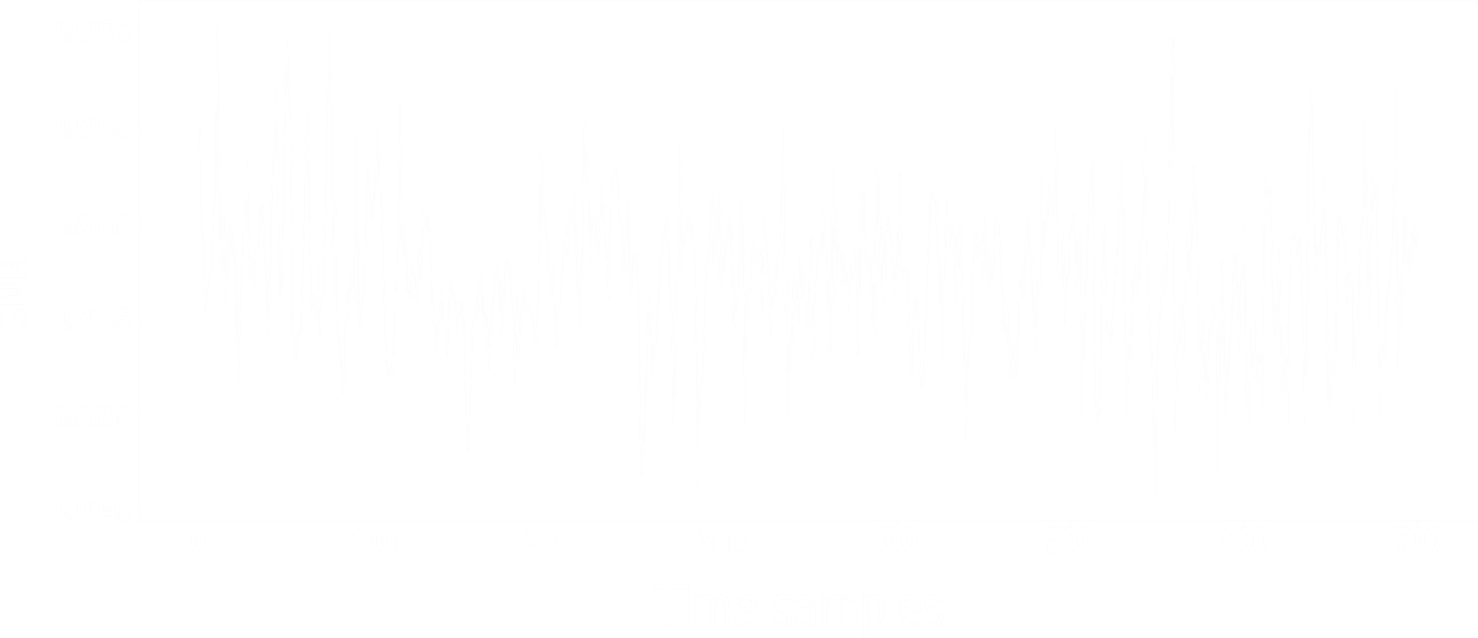 16
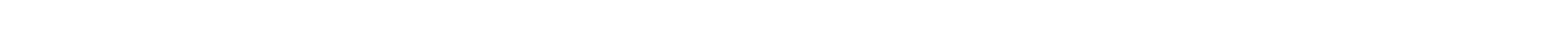 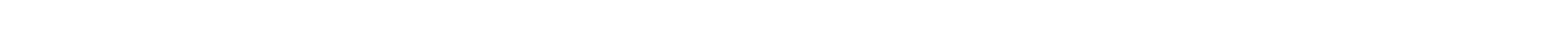 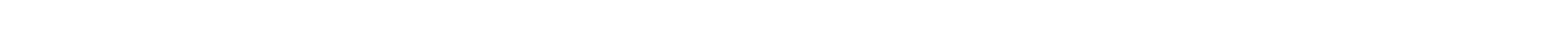 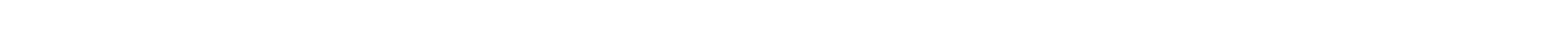 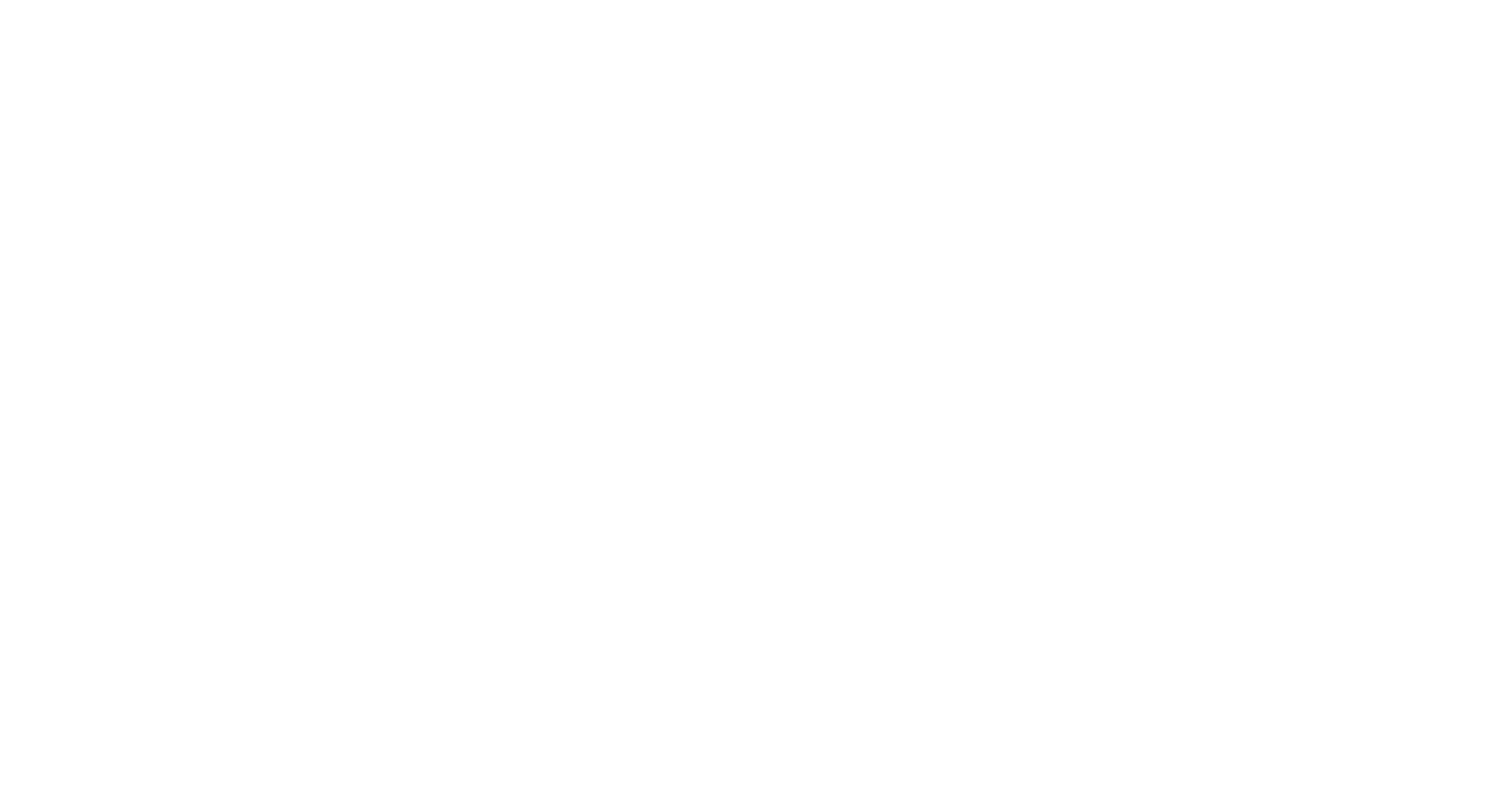 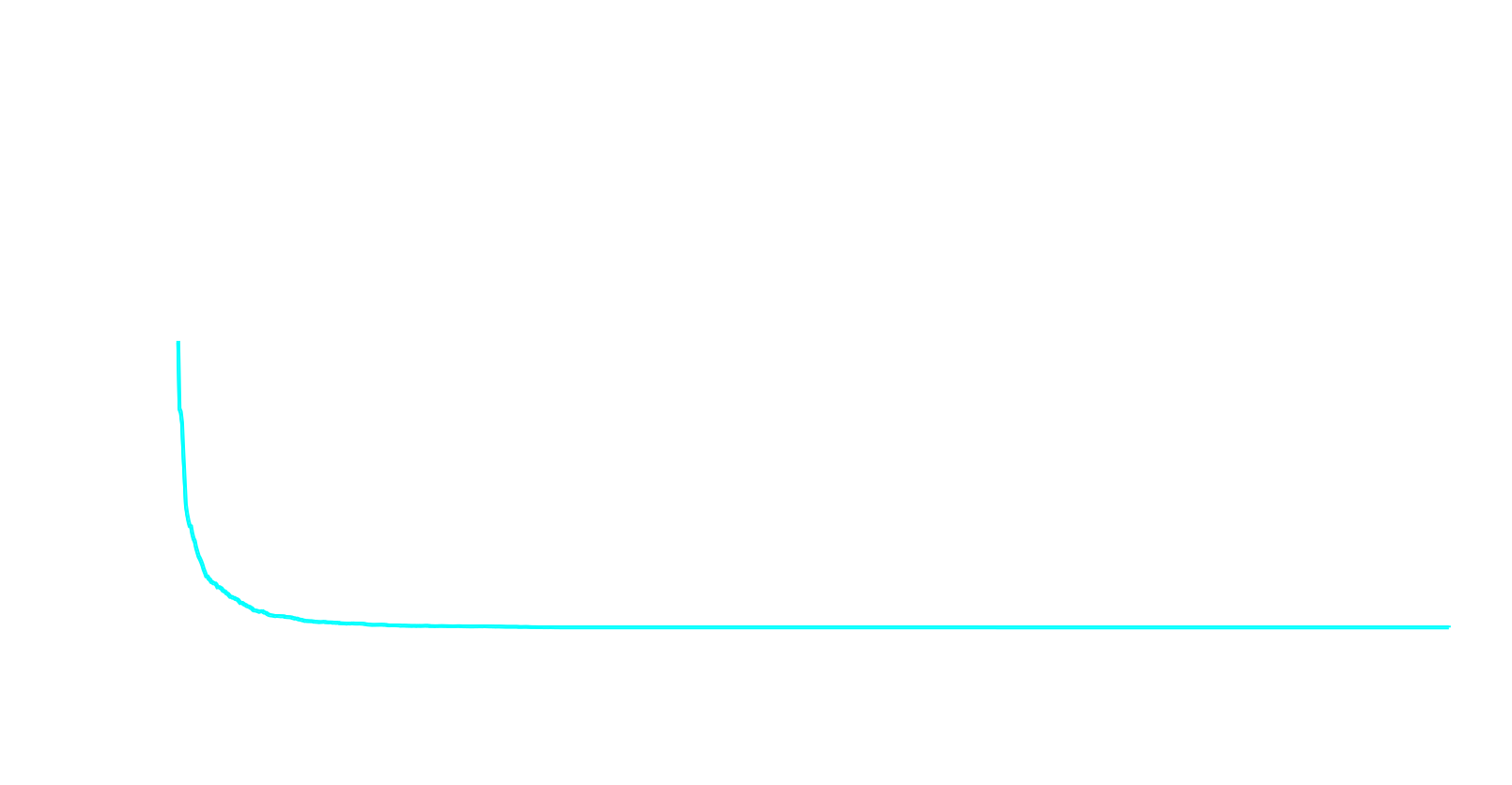 17
AES_RD
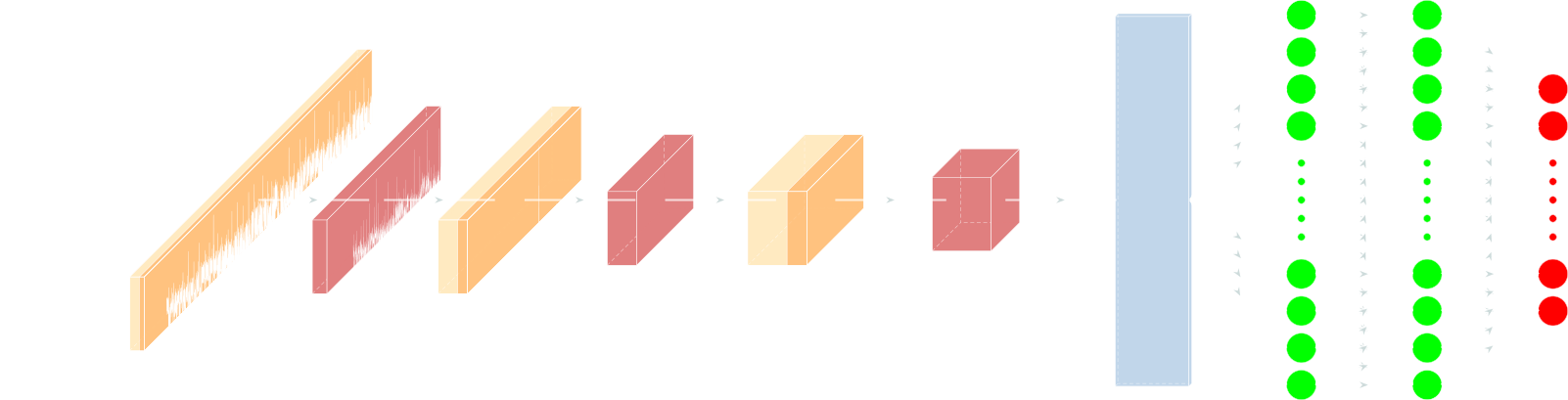 18
ASCAD: Random Delay 50
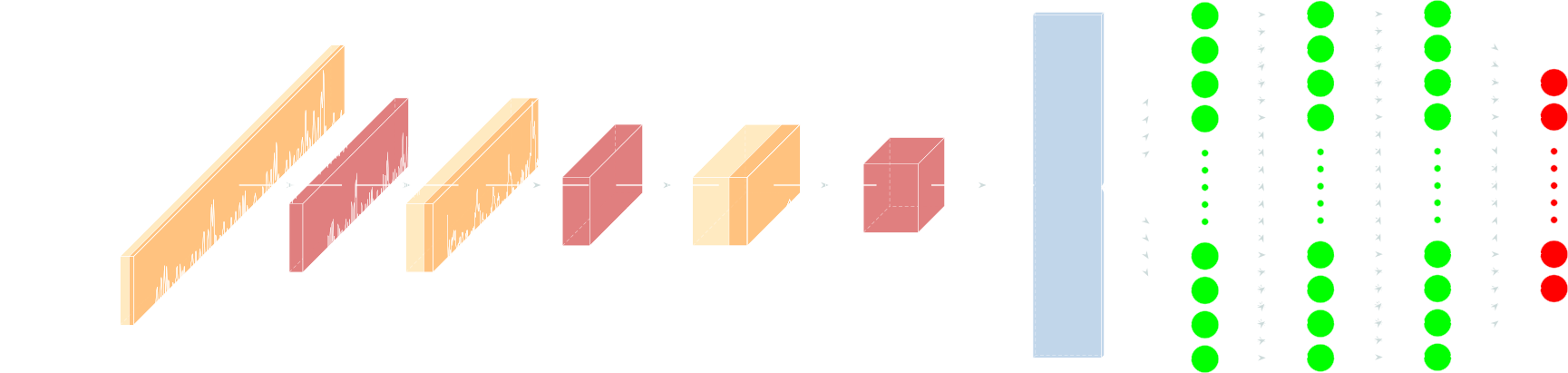 19
ASCAD: Random Delay 100
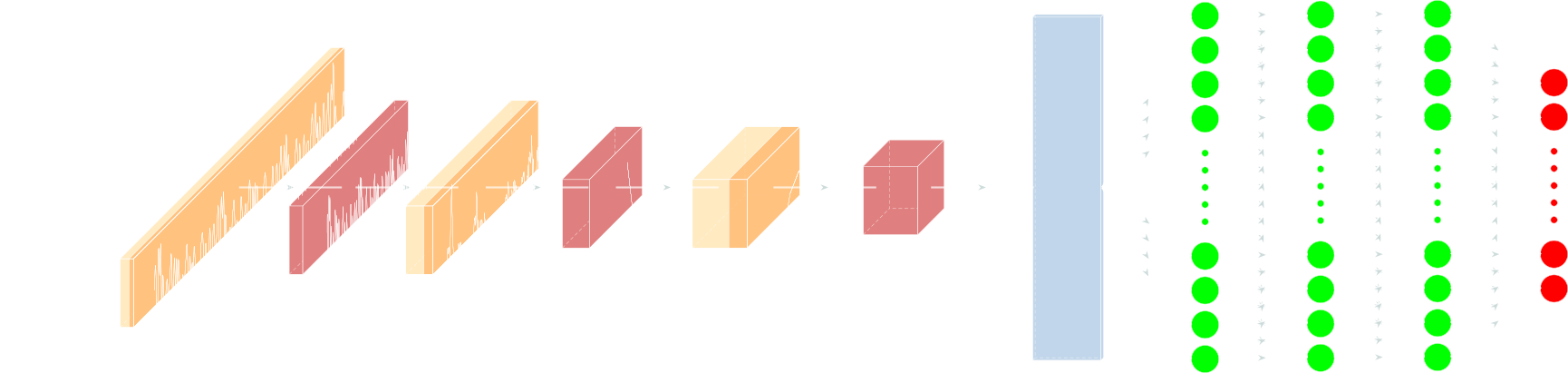 20
How can we reproduce these results?
GitHub repository: 
> 500 unique visitors
> 100 unique downloads
- Source code: github.com/gabzai/Methodology-for-efficient-CNN-architectures-in-SCA
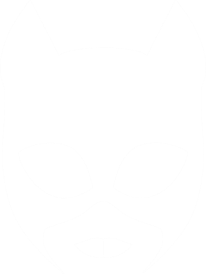 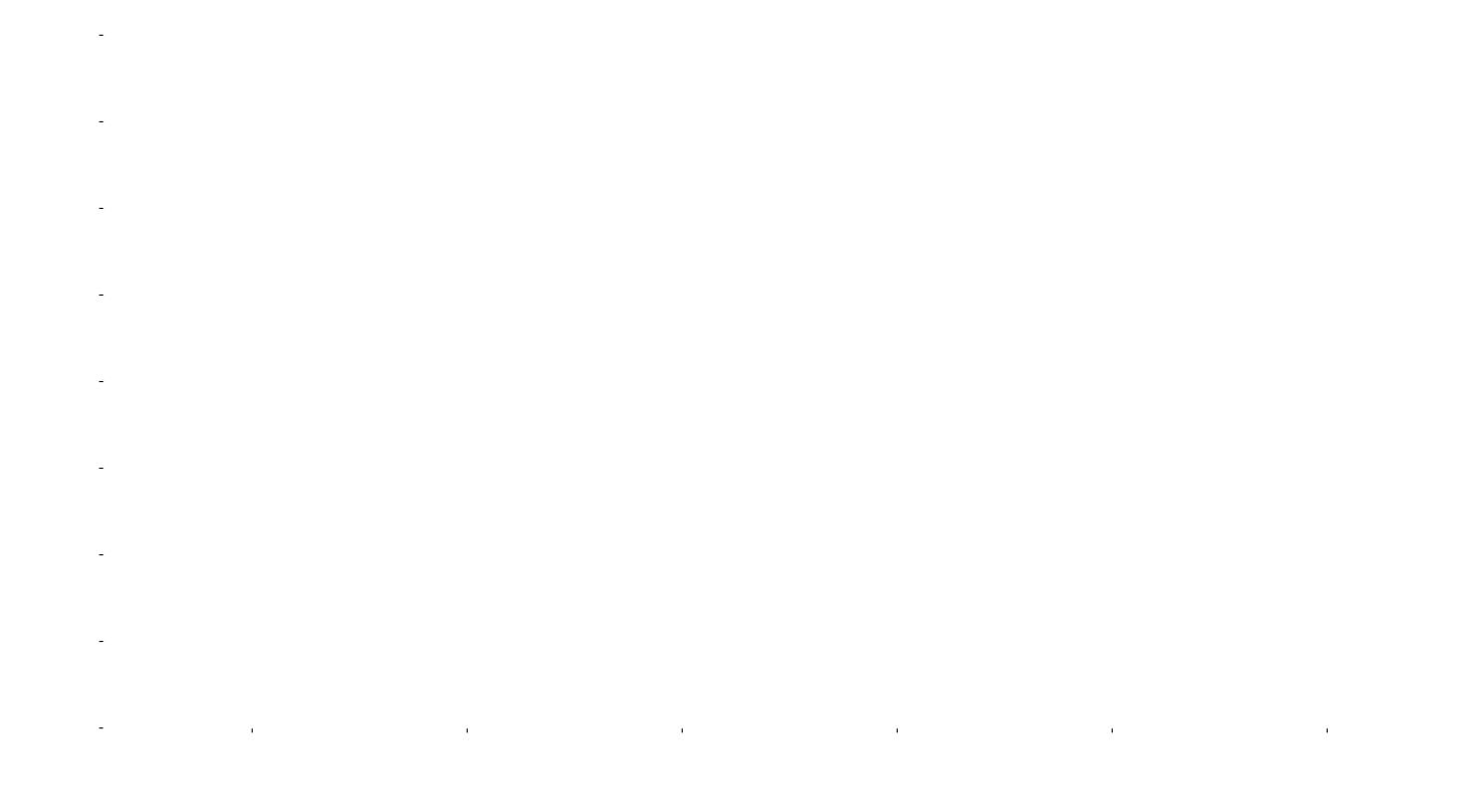 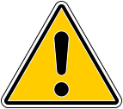 Since 2018, less than 10 % of the research papers (in DL-SCA) can be reproduced with an open-source code
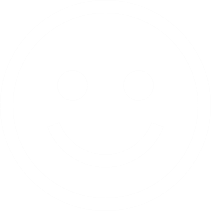 Make DL-SCA great!
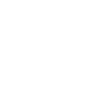 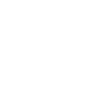 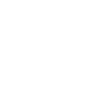 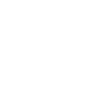 21
Source: Cryptology ePrint Archive and arXiv.org (August 2020)
Take-Away Messages
Classical architectures in SCA context seem too complex when small traces are considered. Recently validated on larger traces (ie. traces of dimensionality 160,000 [MBC+20]) 

Random desynchronization does not protect against side-channel attacks ([CDP17])

Our methodology can be improved by using additional techniques (ie. SMOTE [WJB20], adding noise on irrelevant information [KPH+18], …)

We encourage all the researchers to promote the open source approach and encourage the collaborations
MERCI !
Contact: gabriel.zaid@univ-st-etienne.fr / GitHub: github.com/gabzai/Methodology-for-efficient-CNN-architectures-in-SCA
22
Bibliography (1):
[BP20] Elie Bursztein and Jean-Michel Picod. A Hacker’s guide to reducing side-channel attack surfaces using deep-learning. Defcon 28 & Black Hat USA 2020.
[BPS+20] Ryad Benadjila, Emmanuel Prouff, Rémi Strullu, Eleonora Cagli and Cecile Dumas. Deep learning for side-channel analysis and introduction to ASCAD database. J Cryptogr Eng 10, 163–188 (2020). https://doi.org/10.1007/s13389-019-00220-8.
[CDP17] Eleonora Cagli, Cécile Dumas, and Emmanuel Prouff. Convolutional neural networks with data augmentation against jitter-based countermeasures - profiling attacks without pre-processing. In Wieland Fischer and Naofumi Homma, editors, Cryptographic Hardware and Embedded Systems - CHES 2017 - 19th International Conference, Taipei, Taiwan, September 25-28, 2017, Proceedings,volume 10529 of Lecture Notes in Computer Science, pages 45–68. Springer,2017. 
[CK09] Jean-Sébastien Coron and Ilya Kizhvatov. An efficient method for random delay generation in embedded software. In Christophe Clavier and Kris Gaj, editors, Cryptographic Hardware and Embedded Systems - CHES 2009, pages 156–170, Berlin, Heidelberg, 2009. Springer Berlin Heidelberg.
[GGH20] Christophe Genevey-Metat, Benoît Gérard and Annelie Heuser. On What to Learn: Train or Adapt a Deeply Learned Profile? Cryptology ePrint Archive, Report 2020/952, 2020. https://eprint.iacr.org/2020/952.
[KPH+19] Jaehun Kim, Stjepan Picek, Annelie Heuser, Shivam Bhasin and Alan Hanjalic. Make some noise. unleashing the power of convolutional neural networks for profiled side-channel analysis. IACR Transactions on Cryptographic Hardware and Embedded Systems, 2019(3):148–179, 2019.
23
Bibliography (2):
[LH20] JongHyeok Lee and Dong-Guk Han. DLDDO: Deep Learning to Detect Dummy Operations. Cryptology ePrint Archive, Report 2020/939, 2020. https://eprint.iacr.org/2020/939.
[MDP19] Loïc Masure, Cécile Dumas, and Emmanuel Prouff. Gradient visualization for general characterization in profiling attacks. In Ilia Polian and Marc Stöttinger, editors, Constructive Side-Channel Analysis and Secure Design, pages 145–167, Cham, 2019. Springer International Publishing.
[MDP20] Loïc Masure, Cécile Dumas, and Emmanuel Prouff. A comprehensive study of deep learning for side-channel analysis. IACR Transactions on Cryptographic Hardware and Embedded Systems, 2020(1):348–375, Nov. 2019.
[MBC+20] Loïc Masure, Nicolas Belleville, Eleonora Cagli, Marie-Angela Cornelie, Damien Couroussé, Cécile Dumas and Laurent Maingault. Deep Learning Side-Channel Analysis on Large-Scale Traces - A Case Study on a Polymorphic AES. Cryptology ePrint Archive, Report 2020/881, 2020. https://eprint.iacr.org/2020/881.
[RWM19] Bastian Richter, Alexander Wild and Amir Moradi. Automated Probe Repositioning for On-Die EM Measurements. 2019 IEEE/ACM International Conference on Computer-Aided Design (ICCAD), Westminster, CO, USA, 2019, pp. 1-6, doi: 10.1109/ICCAD45719.2019.8942157.
[WJB20] Yoo-Seung Won, Dirmanto Jap and Shivam Bhasin. Push For More: On Comparison of Data Augmentation and SMOTE With Optimised Deep Learning Architecture For Side-Channel. Cryptology ePrint Archive, Report 2020/665, 2020. https://eprint.iacr.org/2020/665.
[WP20] Lichao Wu and Stjepan Picek. Remove Some Noise: On Pre-processing of Side-channel Measurements with Autoencoders. IACR Transactions on Cryptographic Hardware and Embedded Systems, 2020(4), Aug. 2020.
24
Bibliography (3):
[ZBHV20a] Gabriel Zaid, Lilian Bossuet, Amaury Habrard, and Alexandre Venelli. Methodology for efficient cnn architectures in profiling attacks. IACR Transactions on Cryptographic Hardware and Embedded Systems, 2020(1):1–36, Nov. 2019.
[ZBHV20b] Gabriel Zaid, Lilian Bossuet, Amaury Habrard, and Alexandre Venelli. Understanding Methodology for efficient cnn architectures in profiling attacks. Cryptology ePrint Archive, Report 2020/757, 2020. https://eprint.iacr.org/2020/757.
25
Appendix
AES_RD
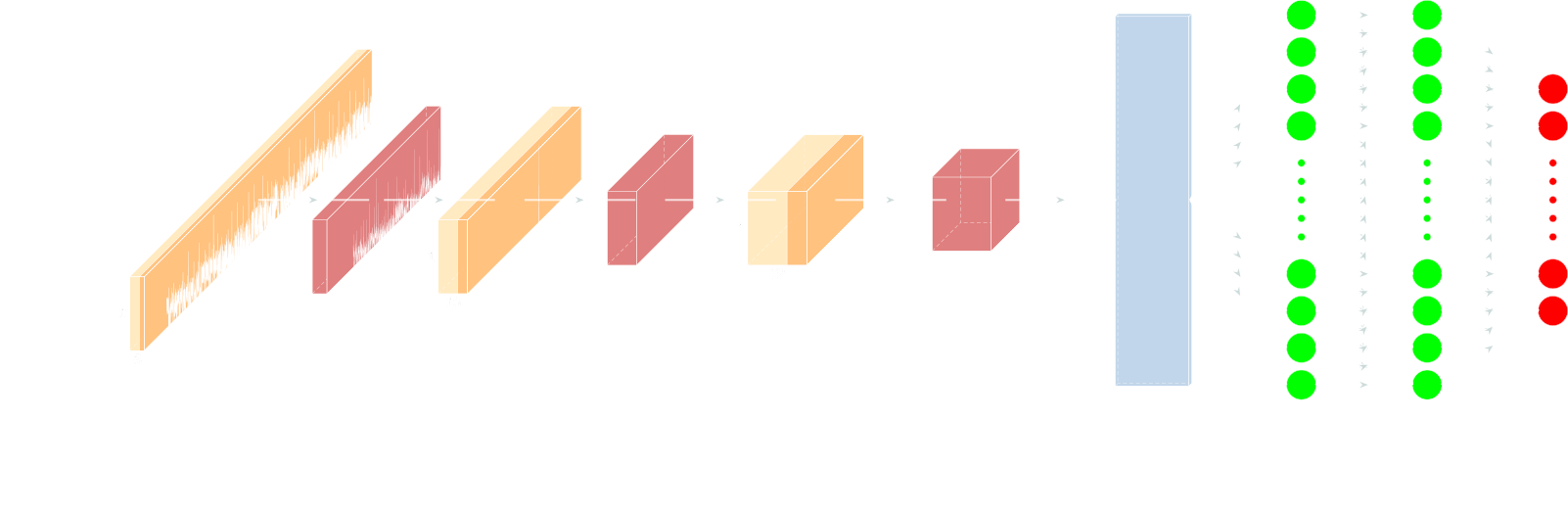 26
Appendix
ASCAD desync. 50
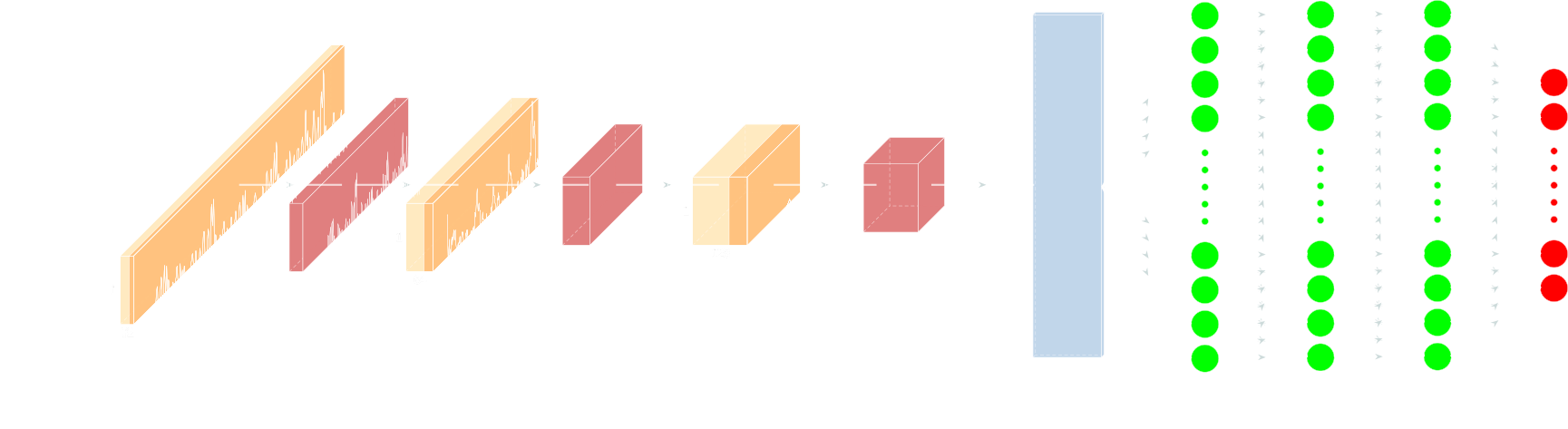 27
Appendix
ASCAD desync. 100
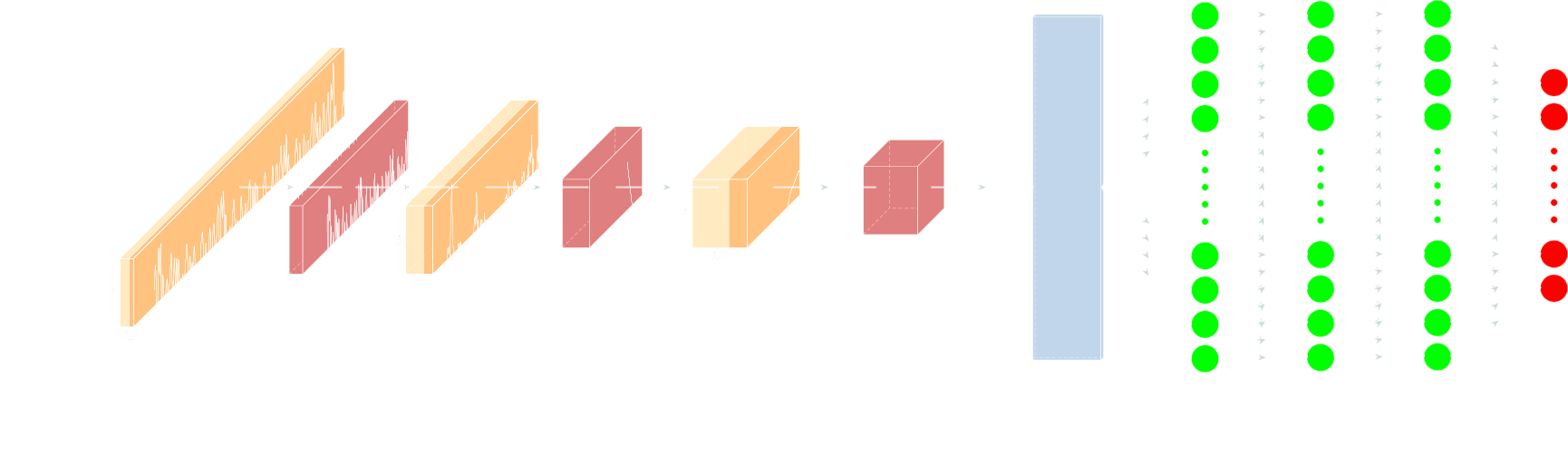 28